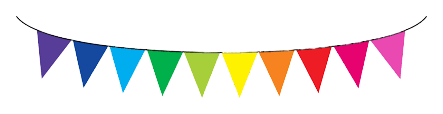 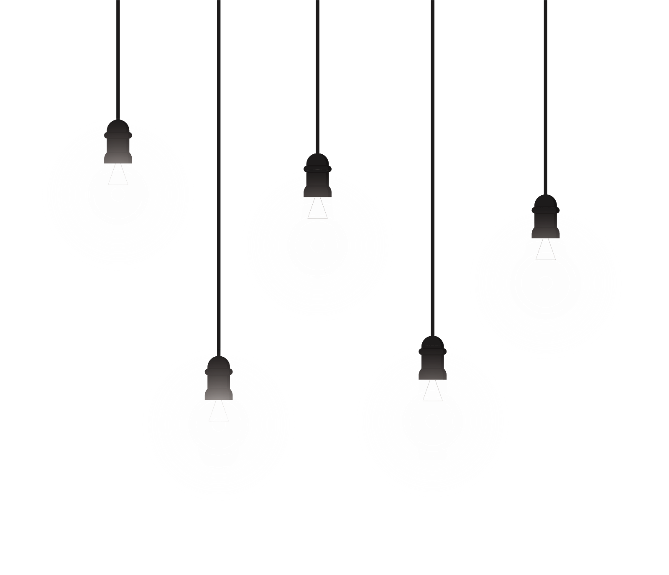 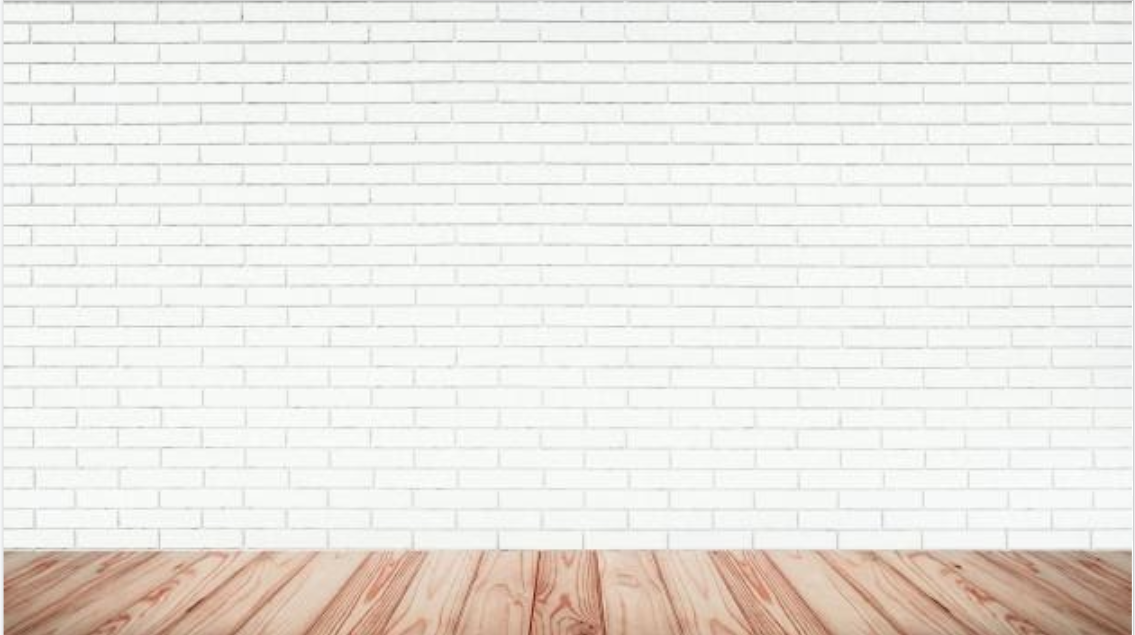 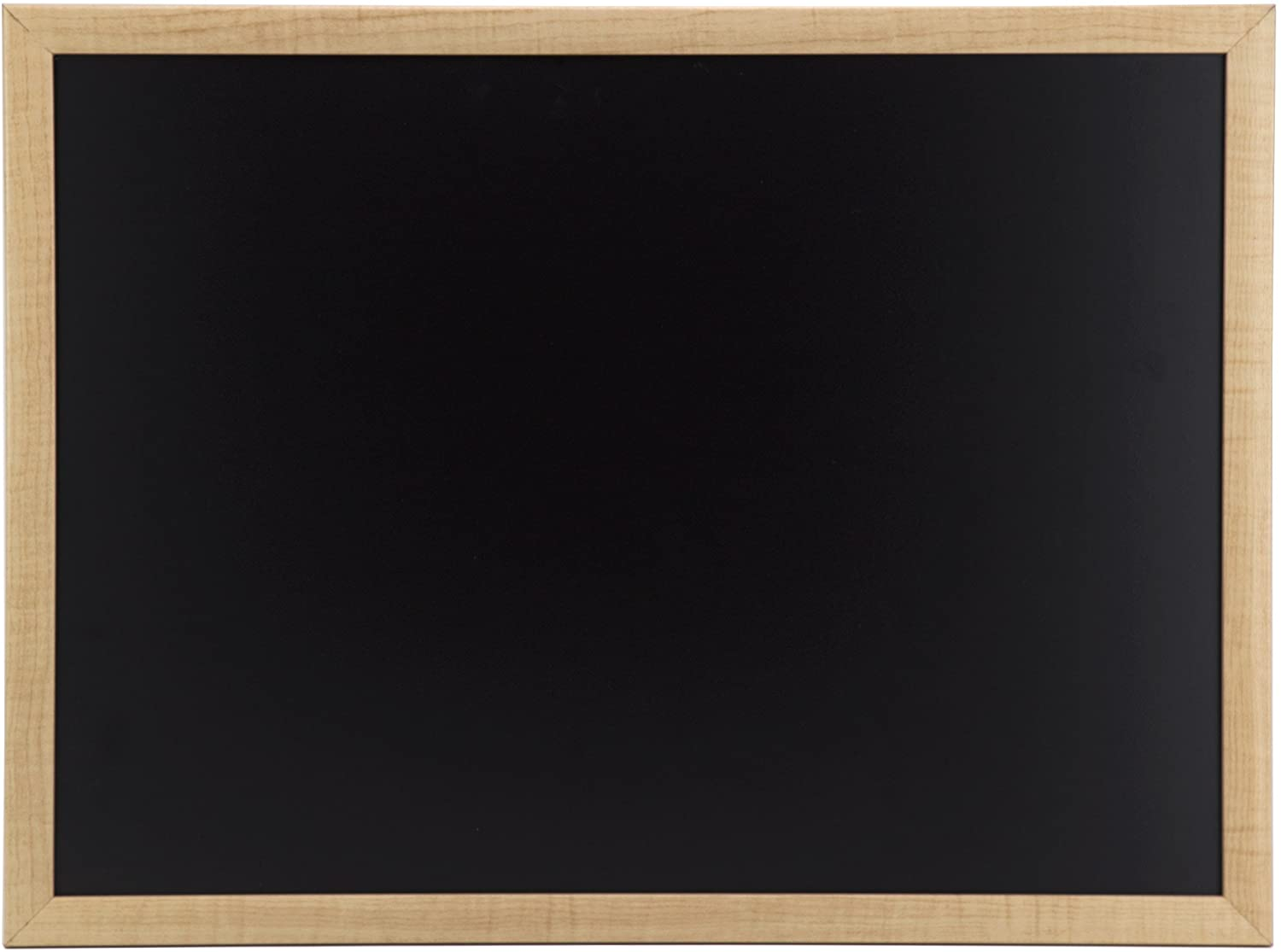 بسم الله الرحمن الرحيم
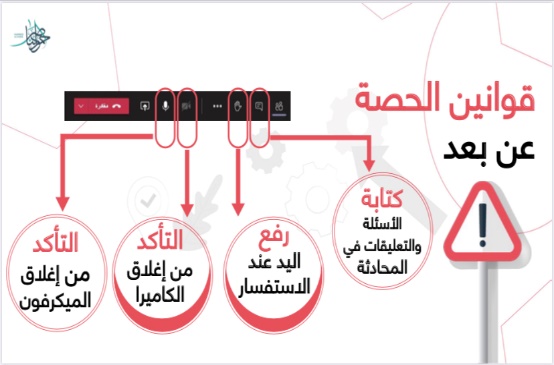 اليوم :
التاريخ:
الحصة:
المادة:
الأحد
1442/7/23هـ
الأولى
علوم
قراءة 
الصور
الاستراتيجيات
الموضوع :
العصف 
الذهني
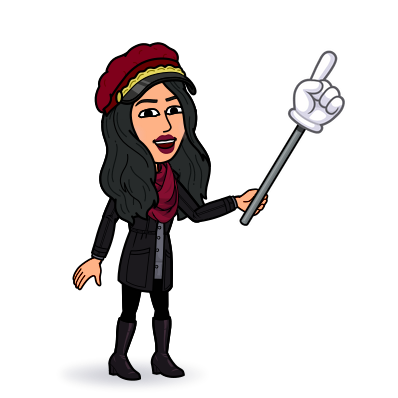 الحوار 
والمناقشة
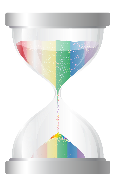 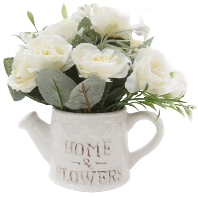 تابع التغيرات الفيزيائة
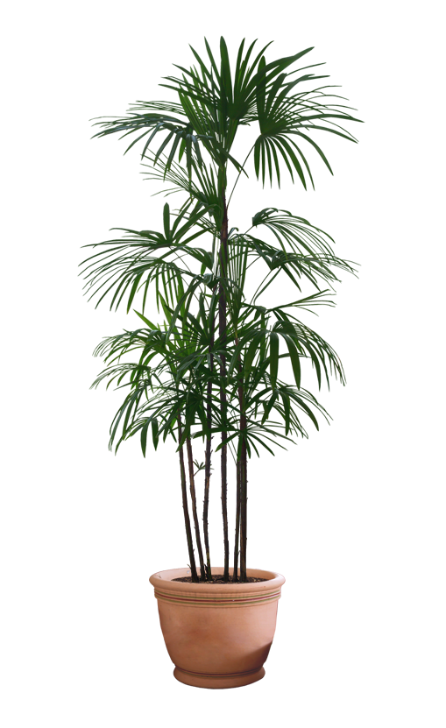 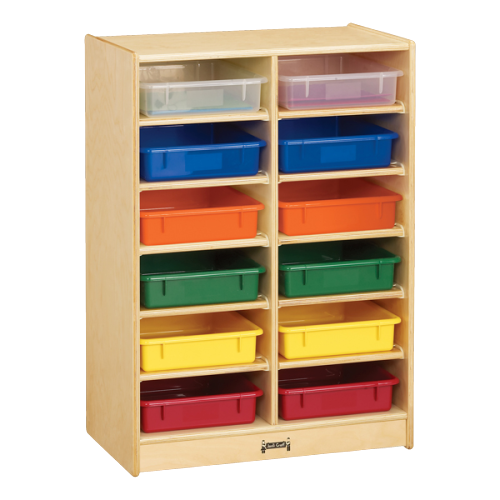 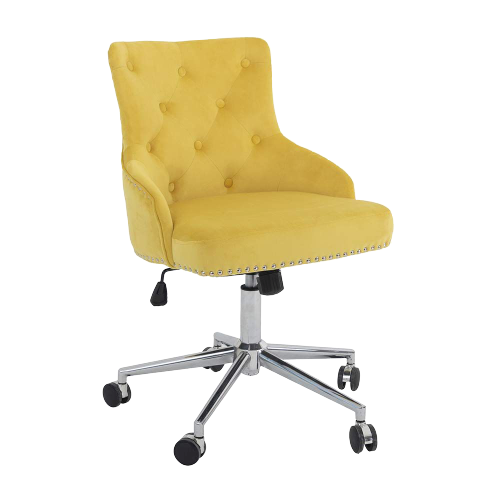 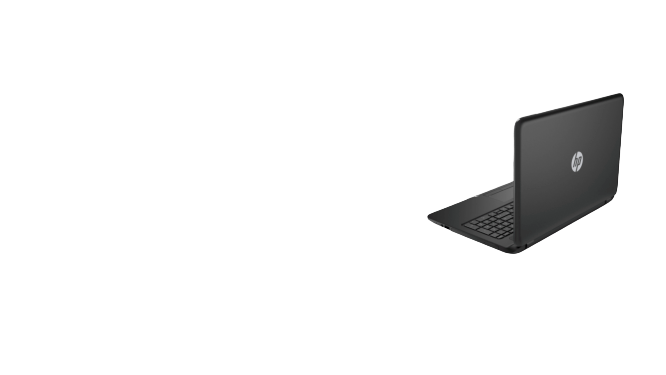 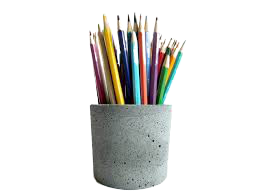 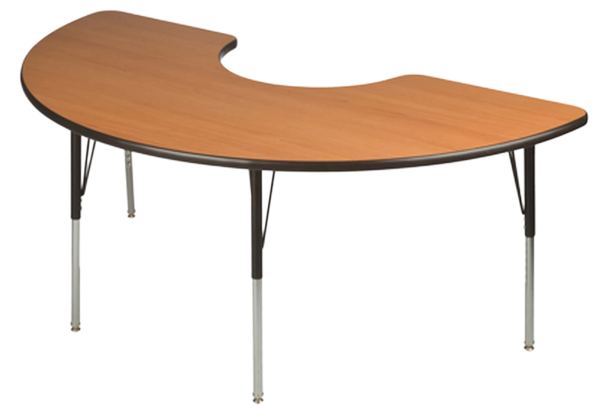 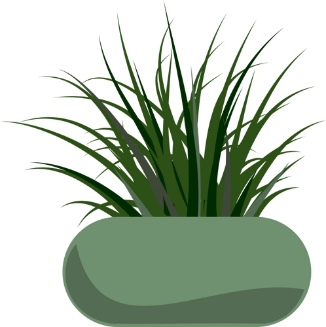 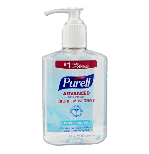 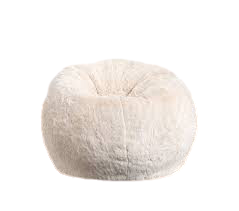 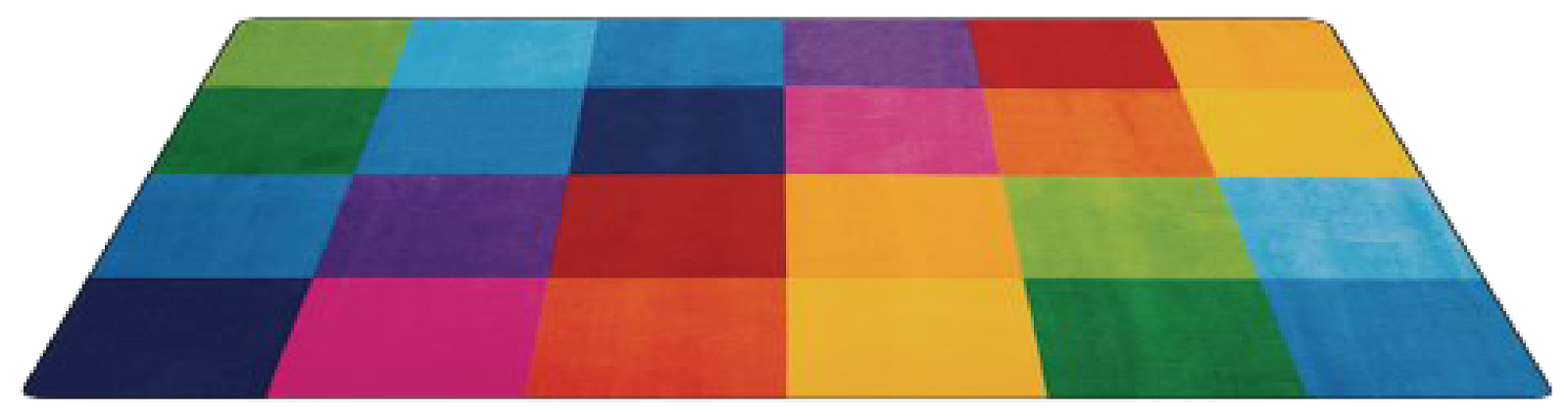 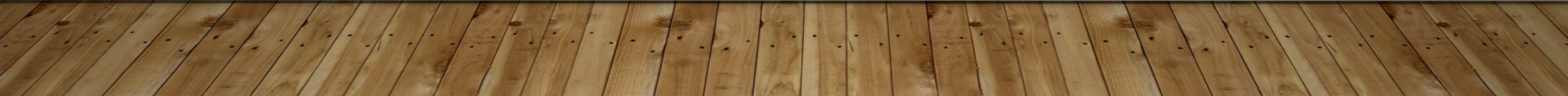 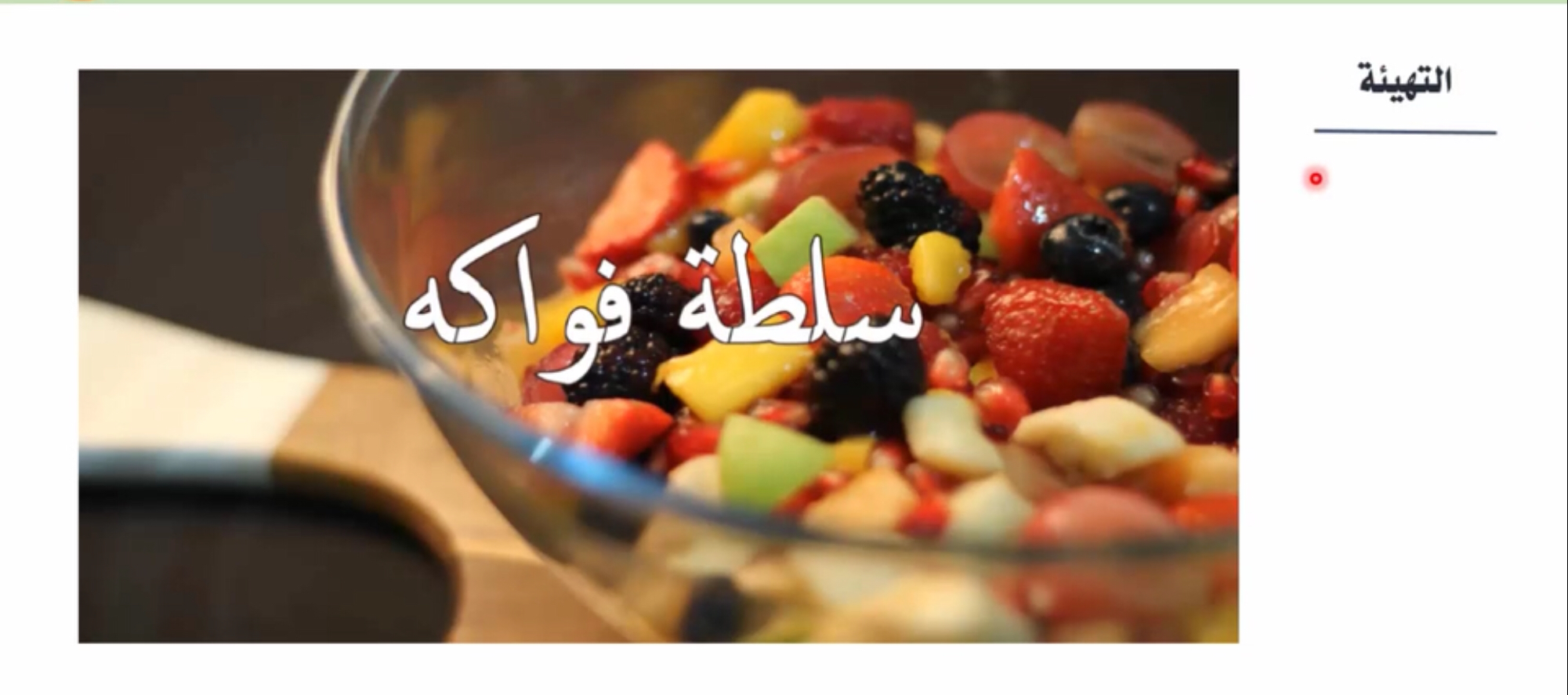 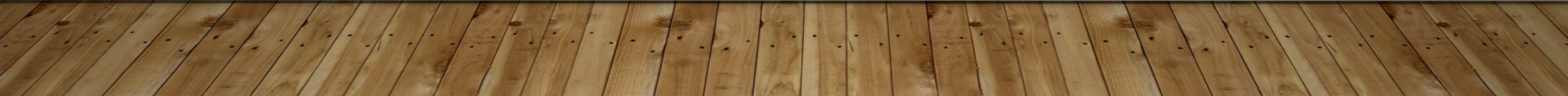 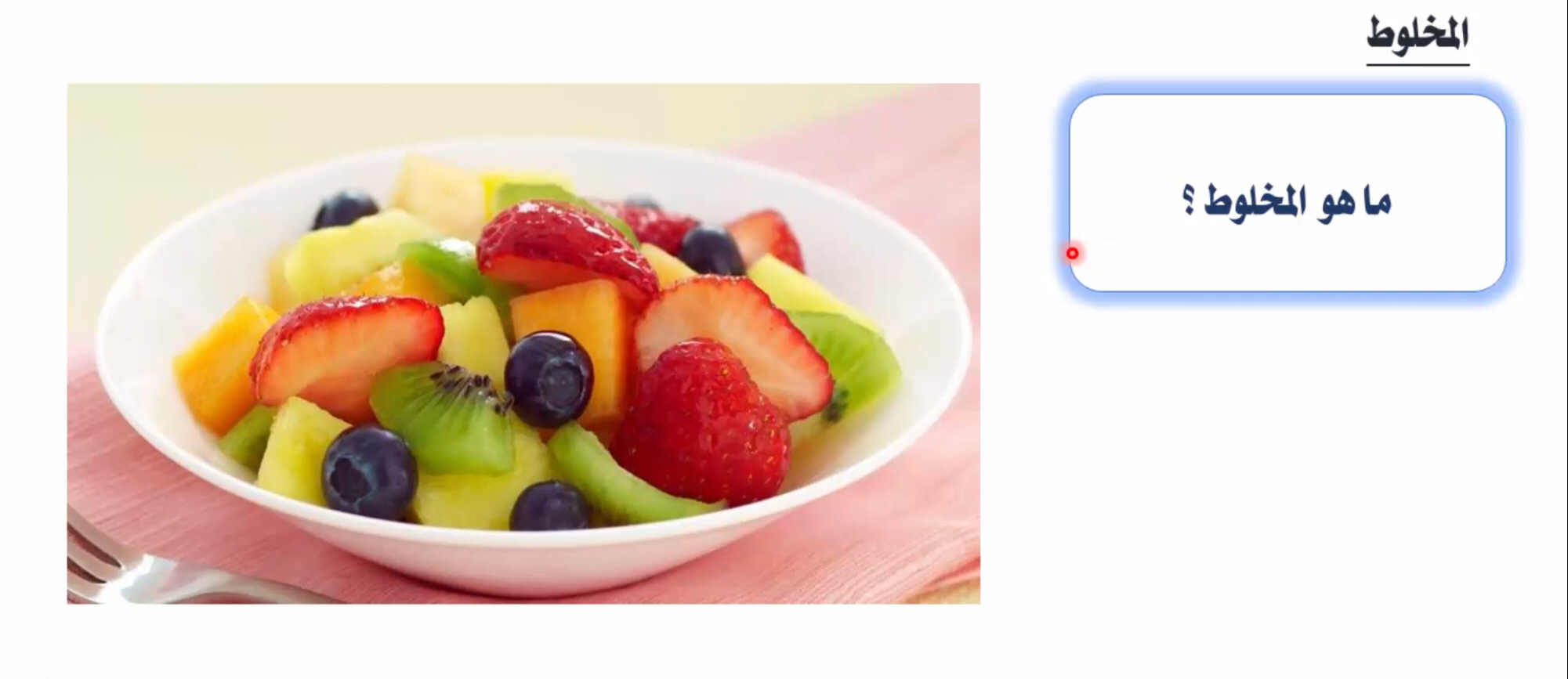 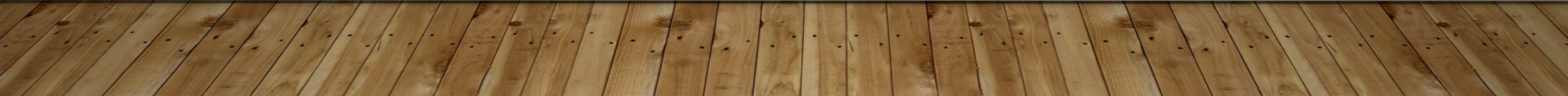 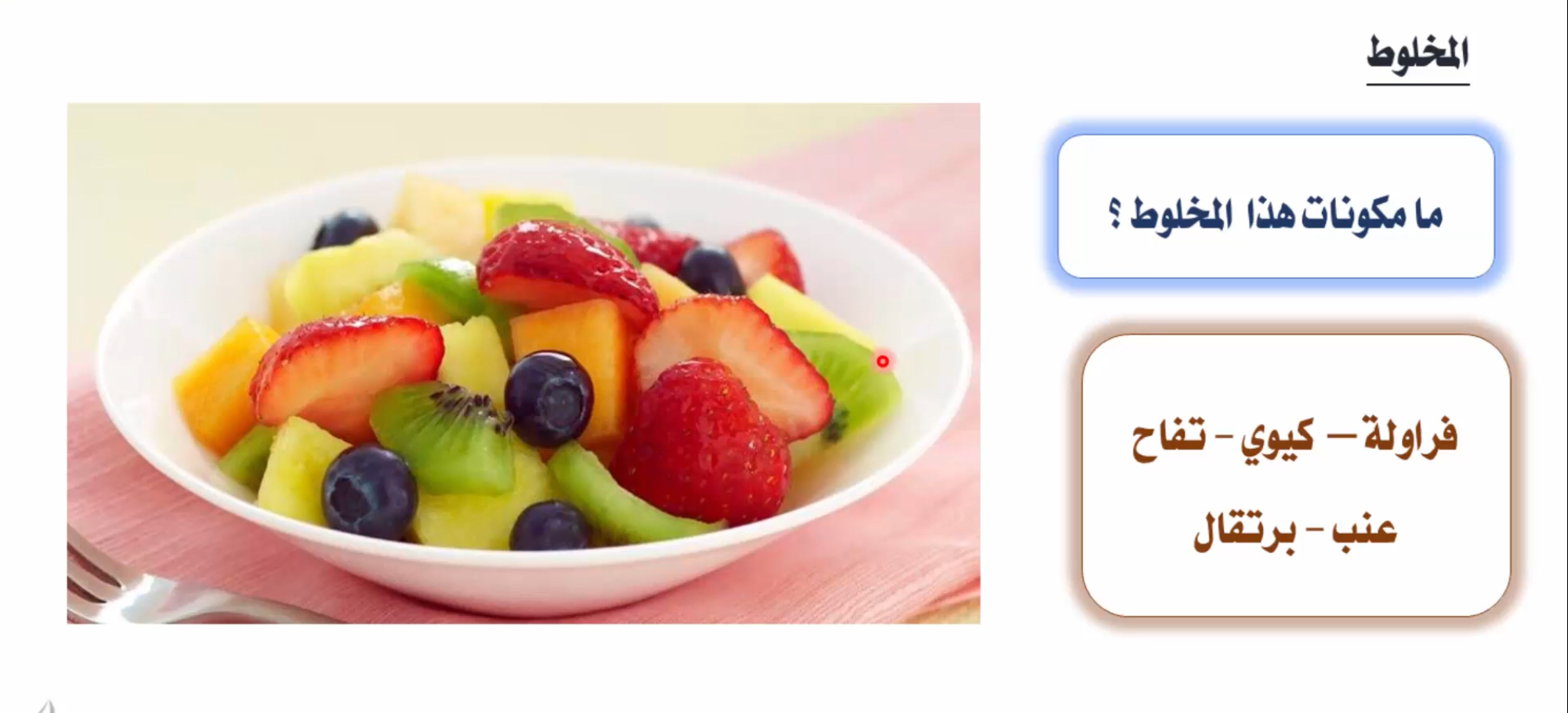 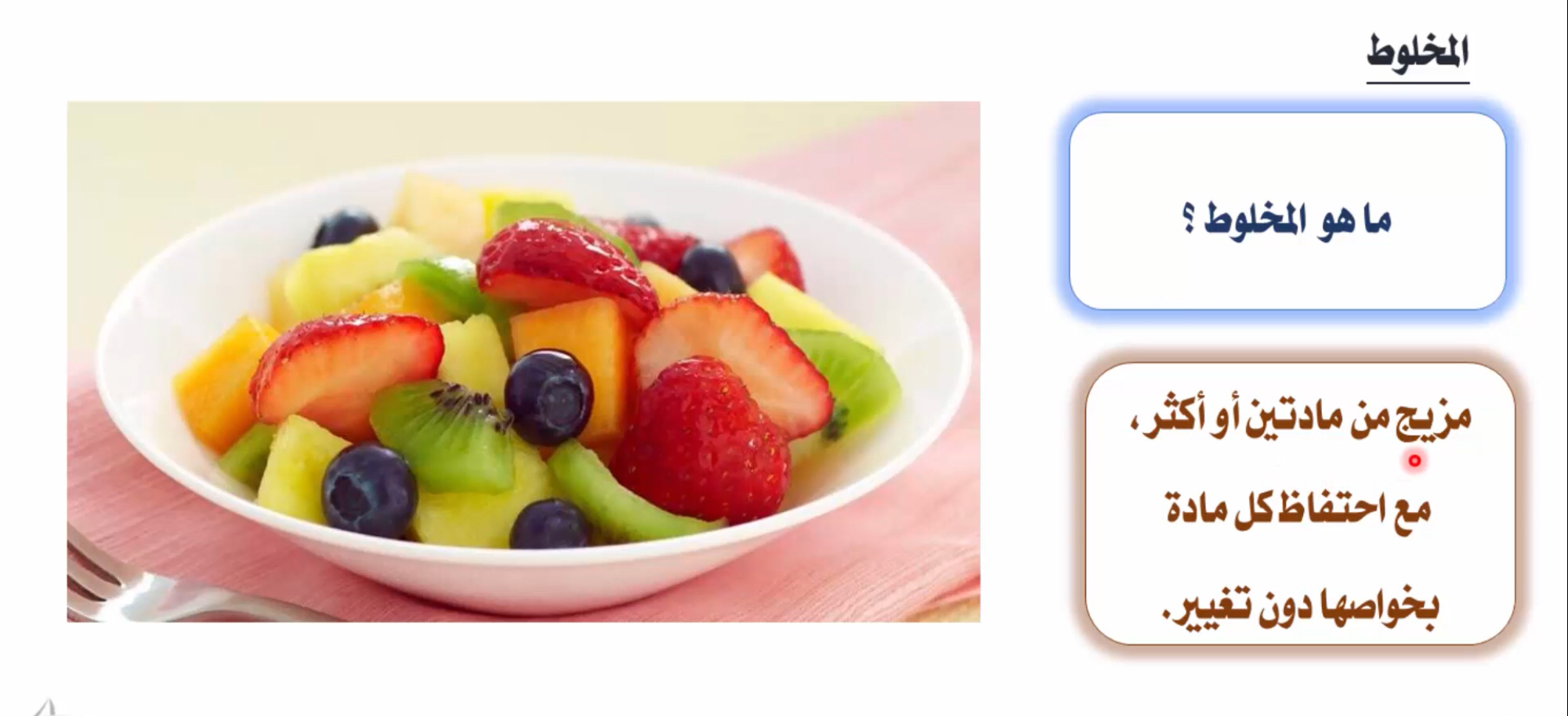 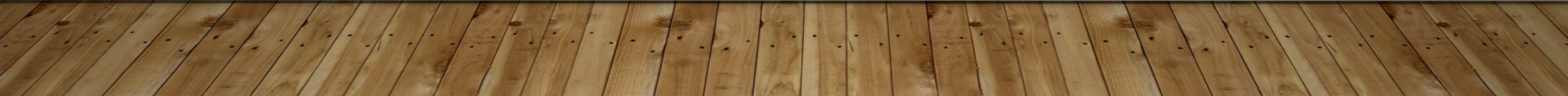 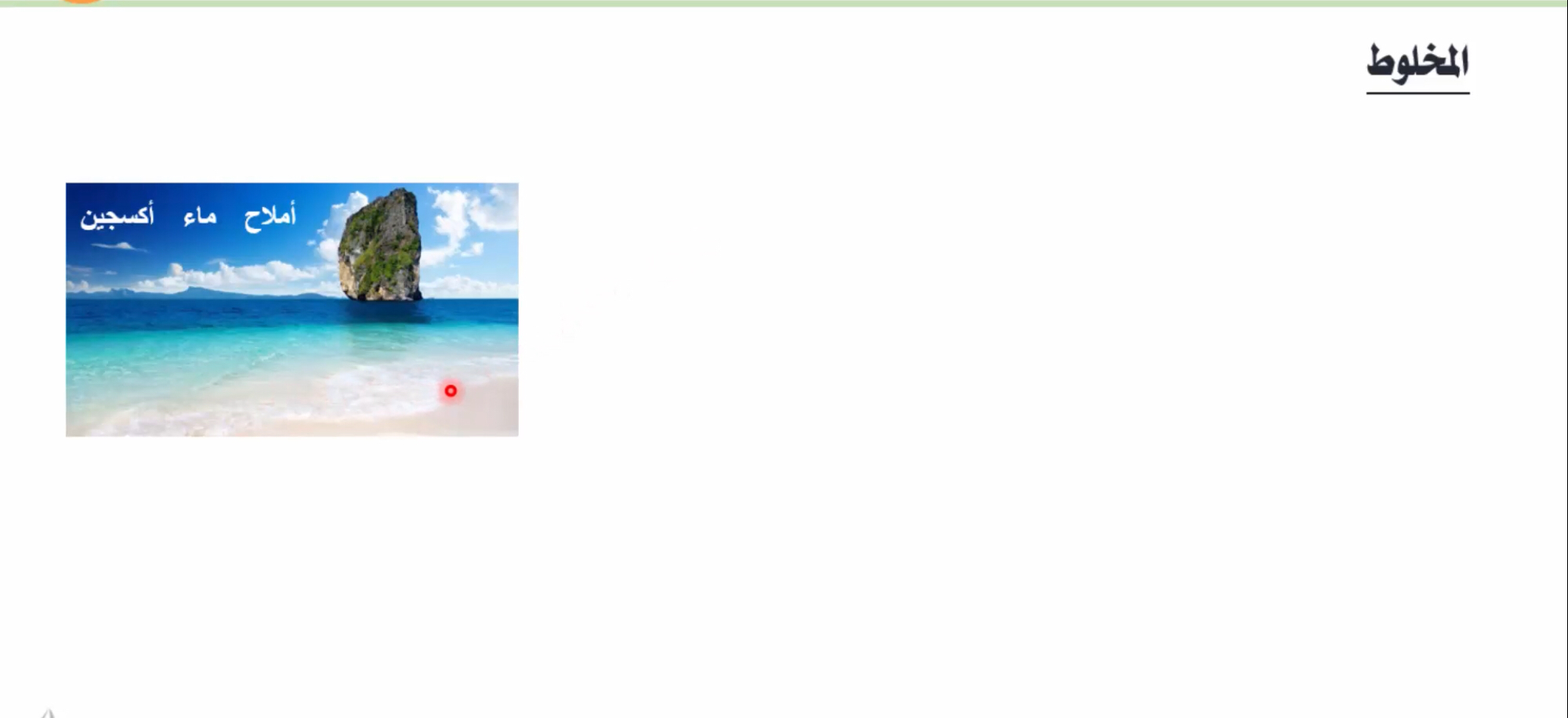 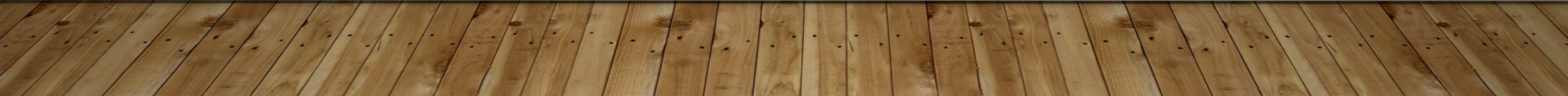 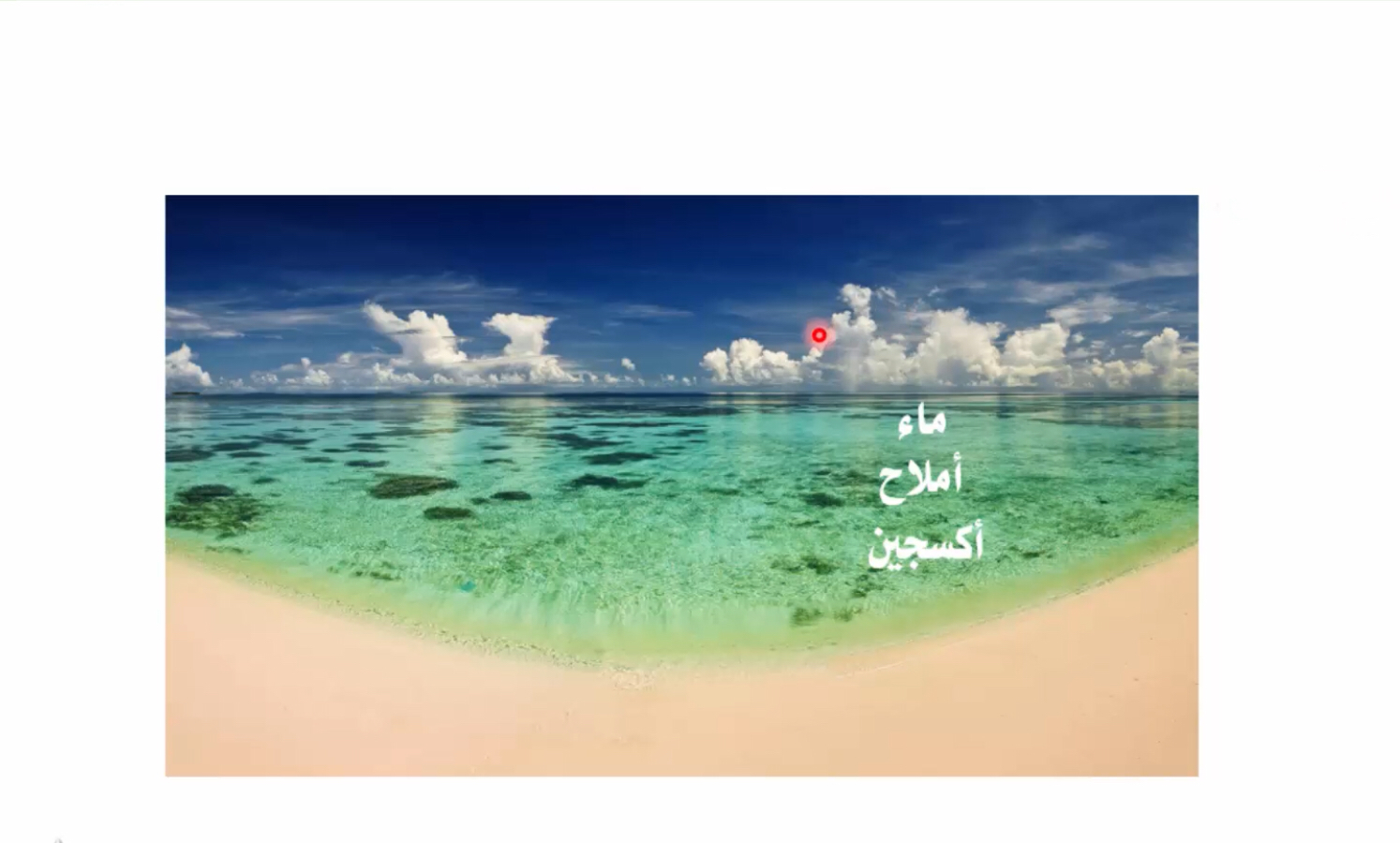 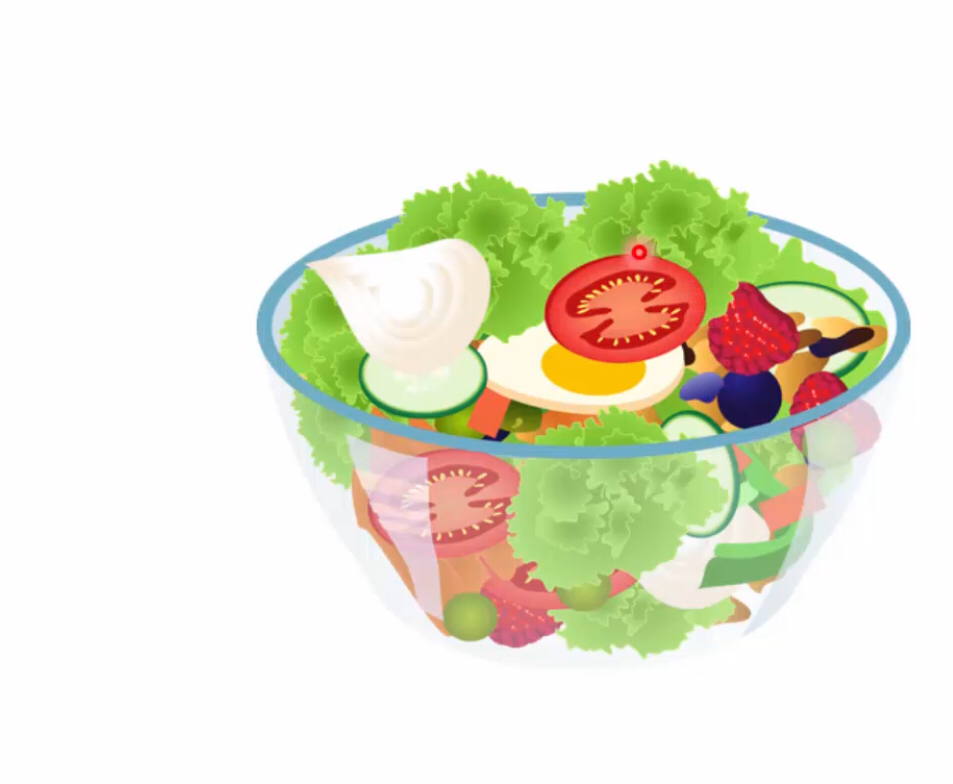 فيم يتشابه المخلوطان وفيم يختلف المخلوطان ؟
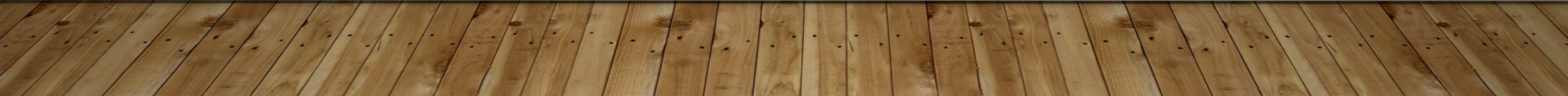 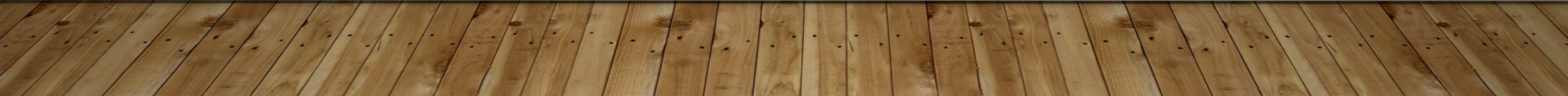 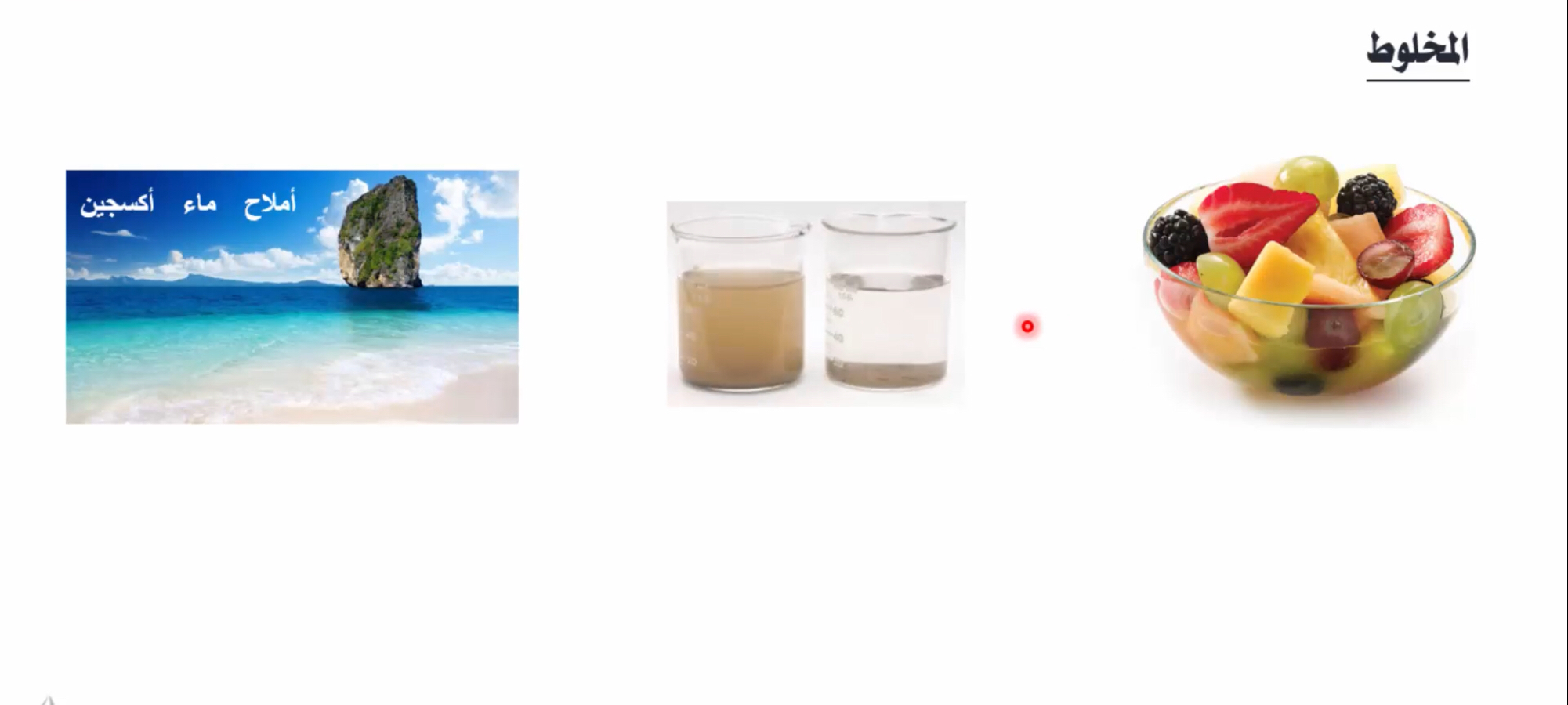 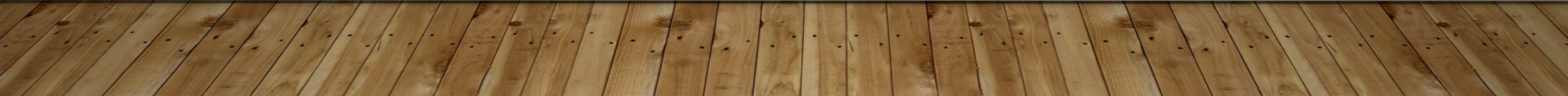 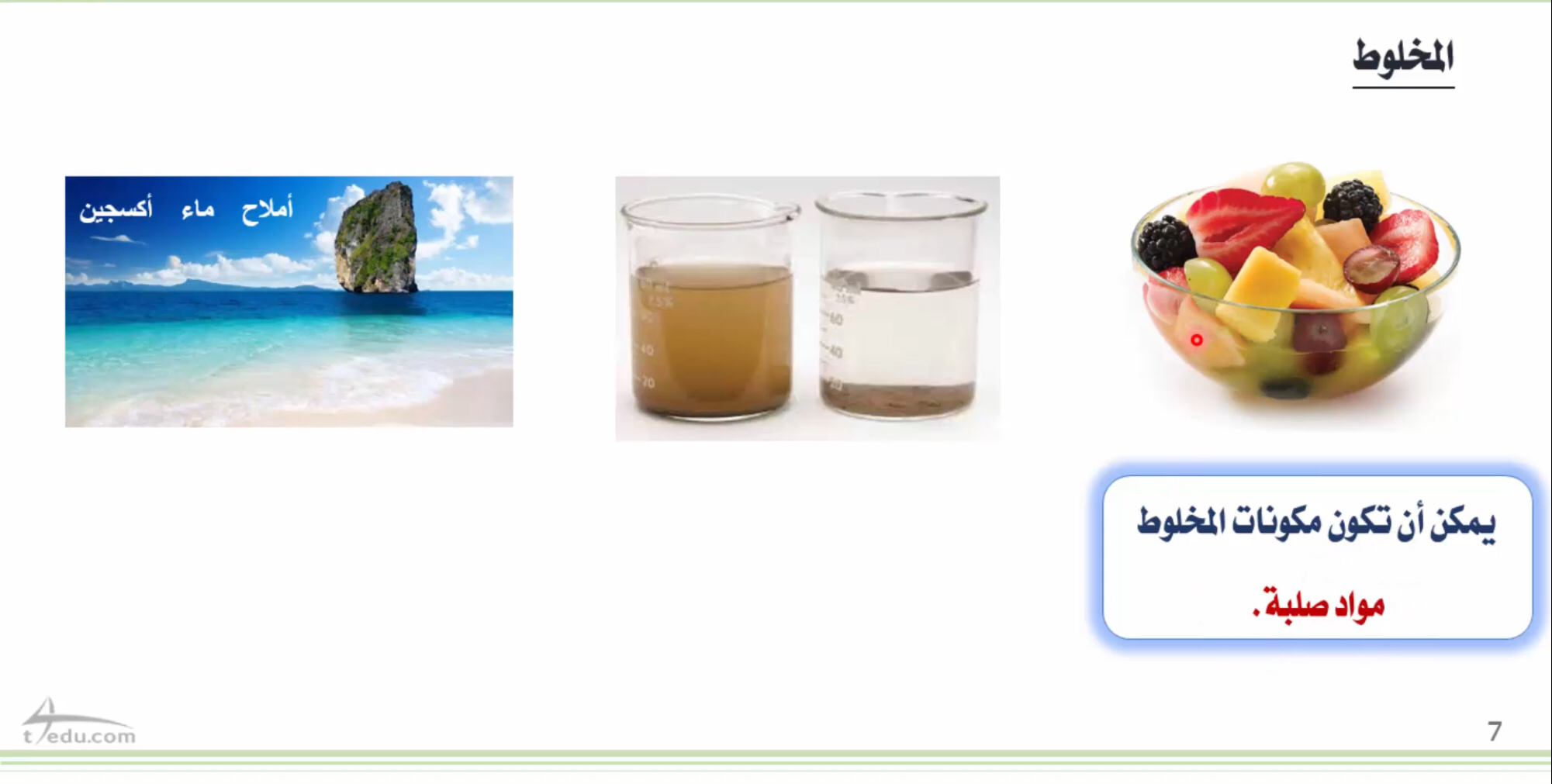 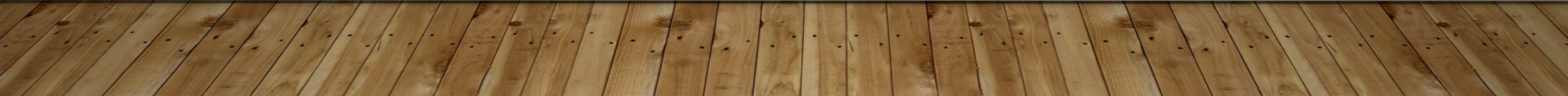 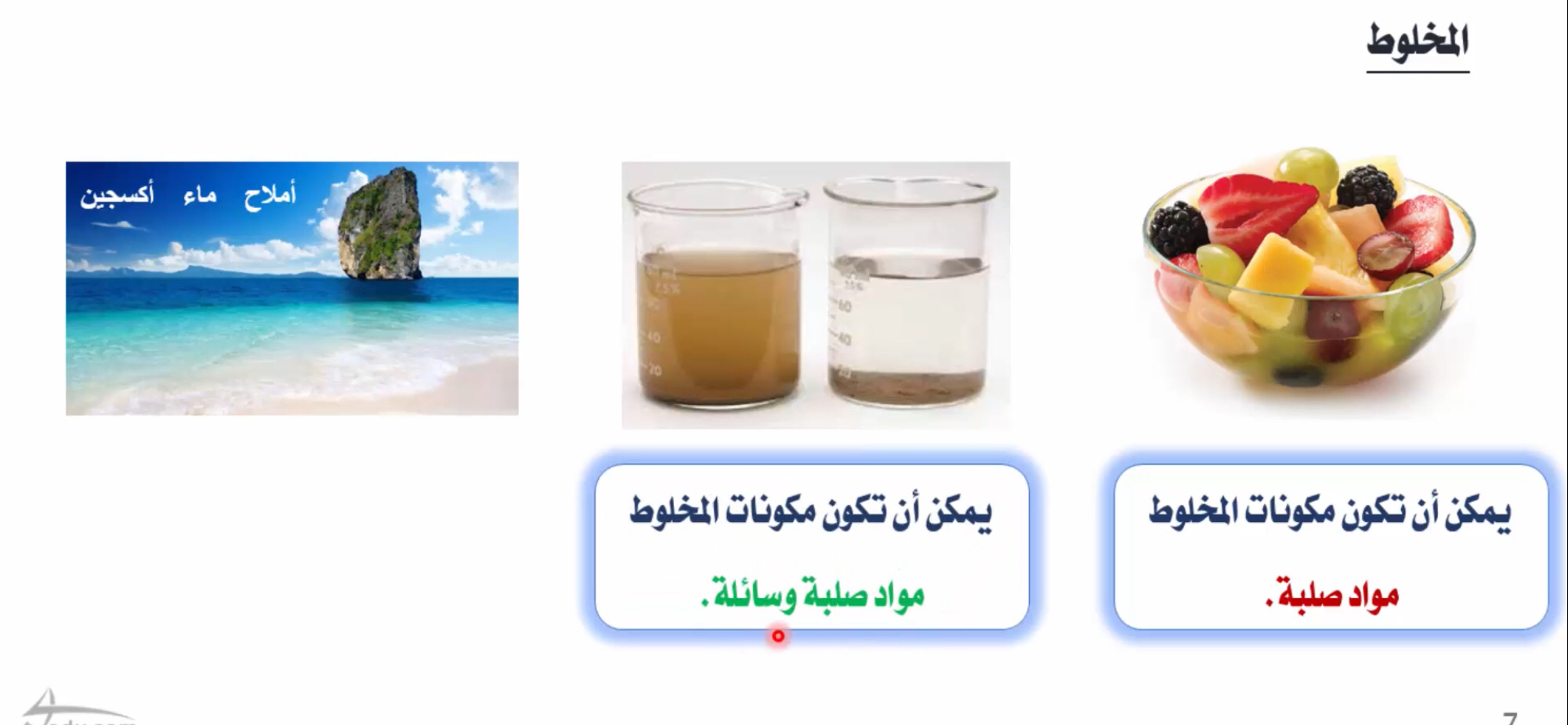 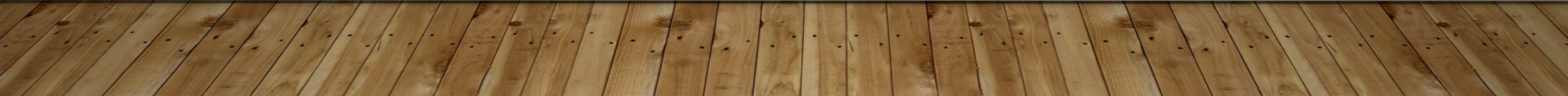 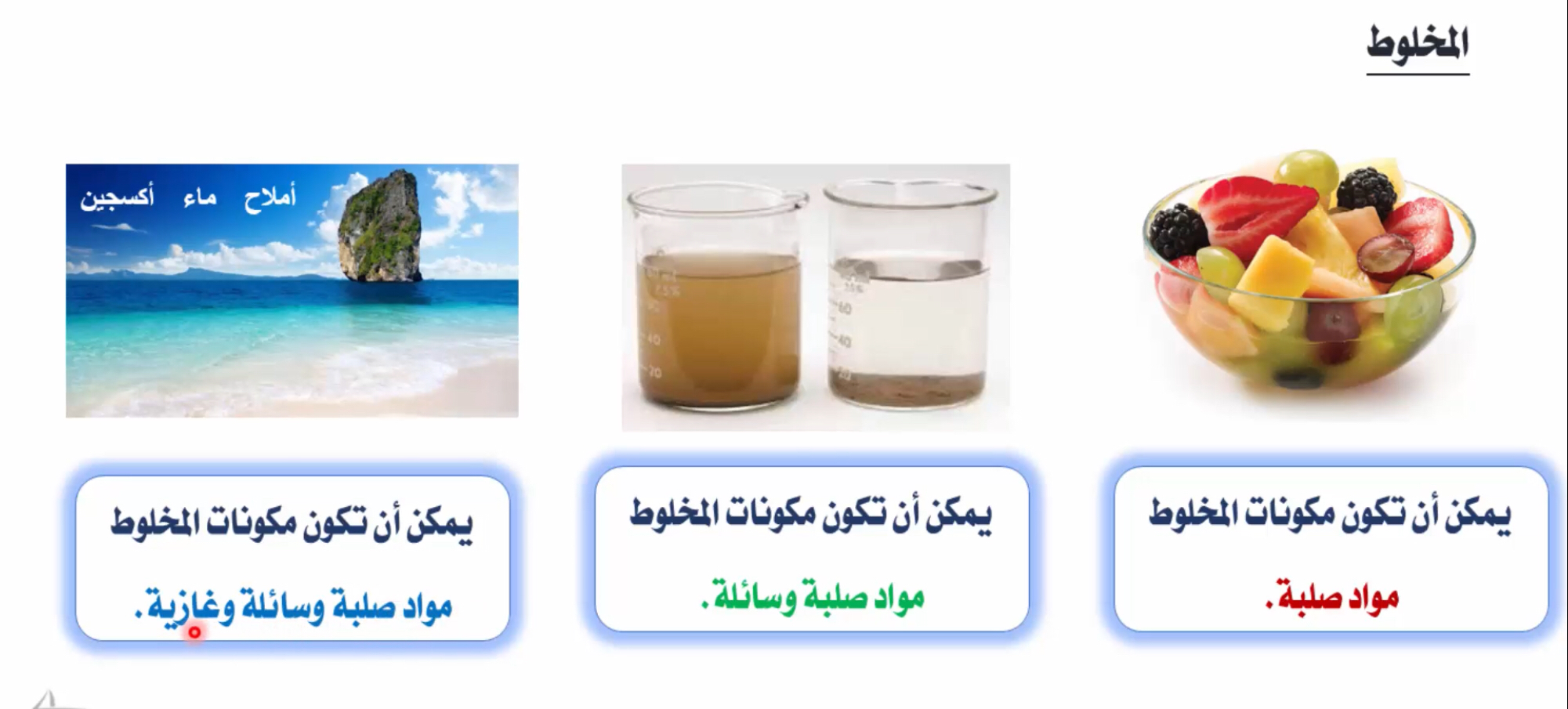 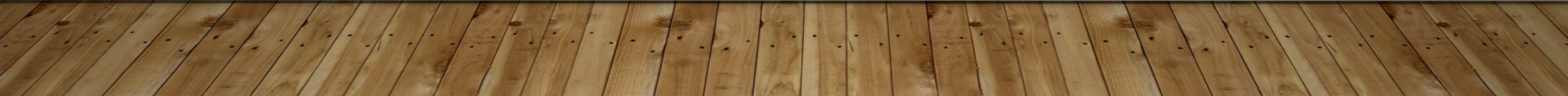 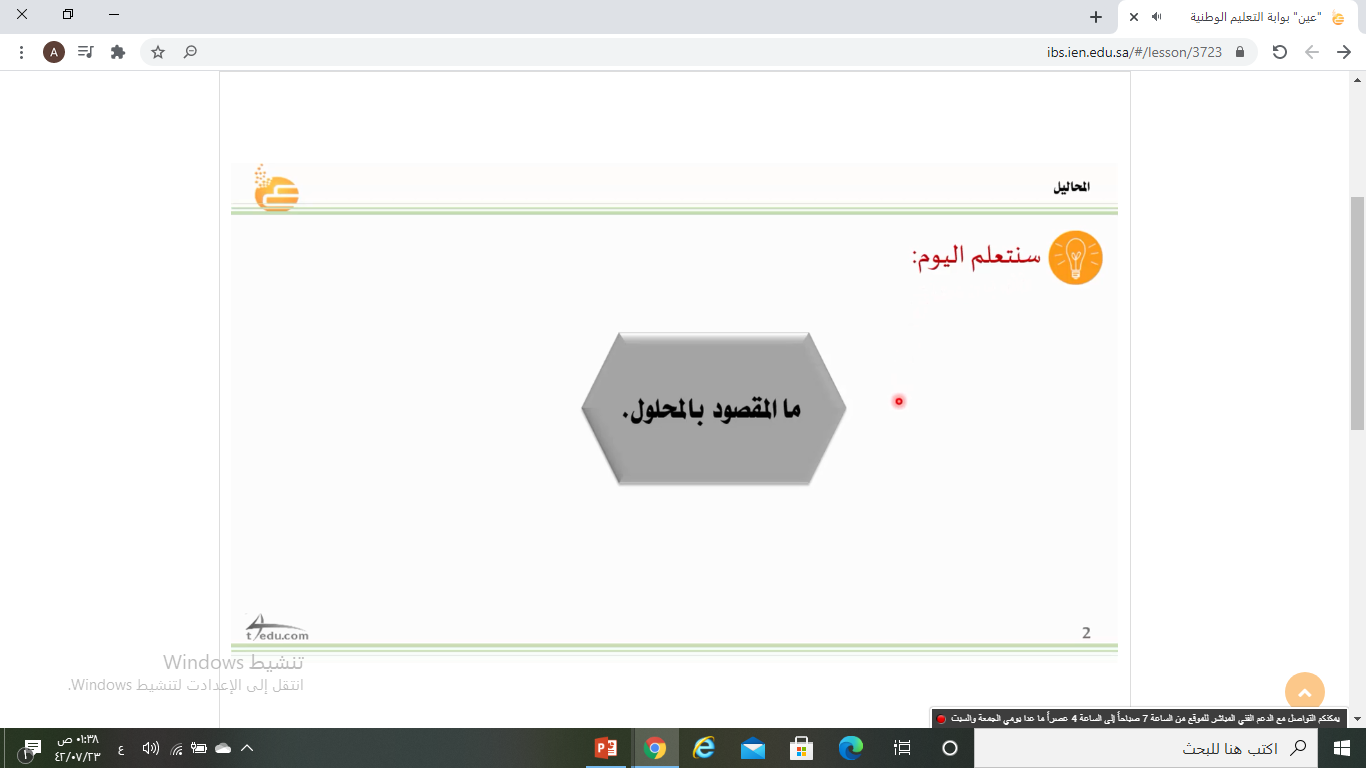 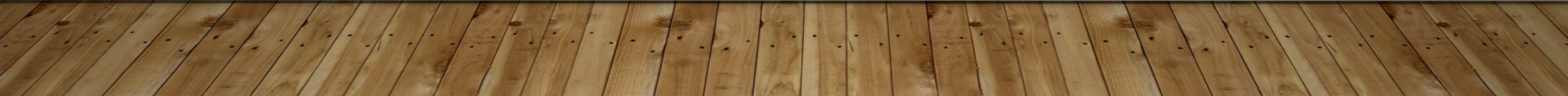 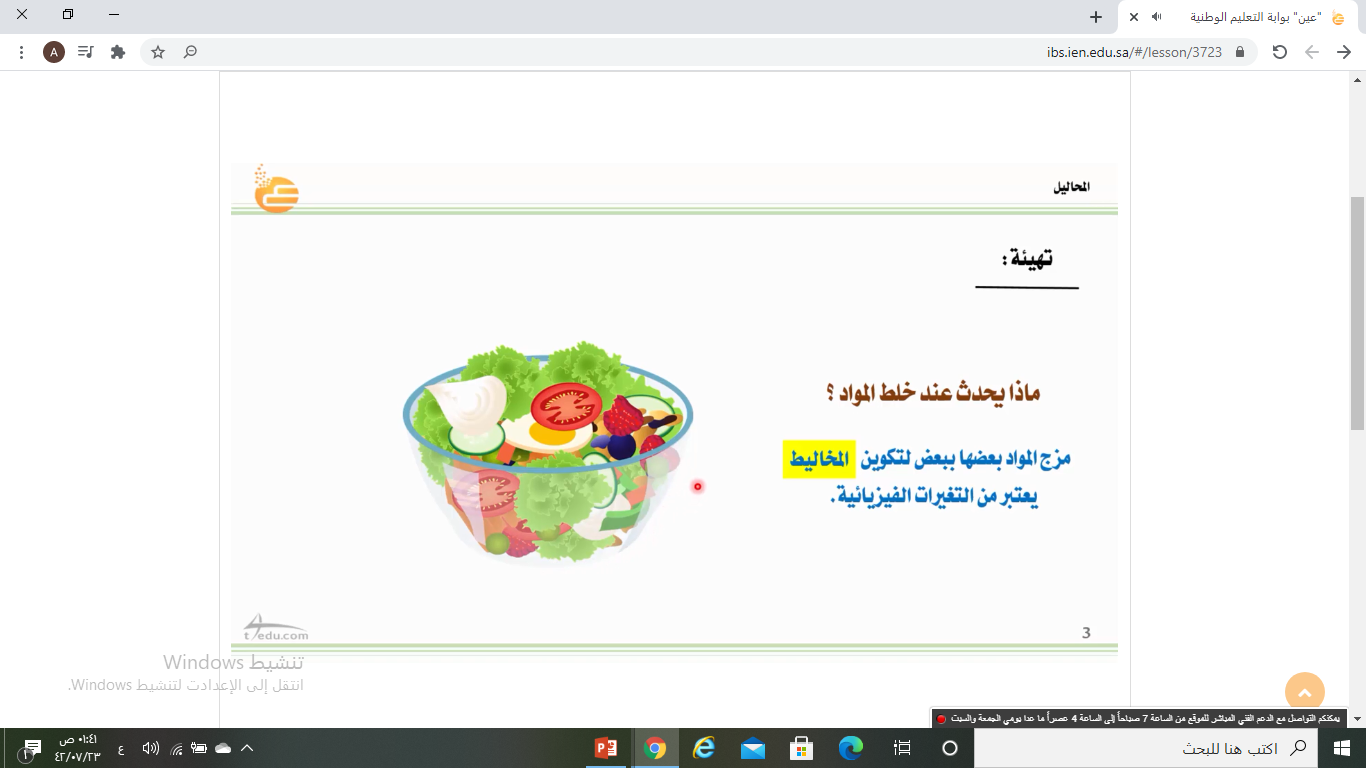 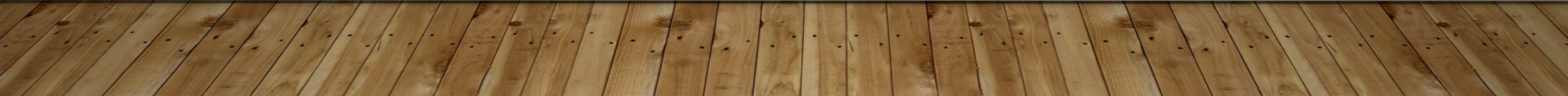 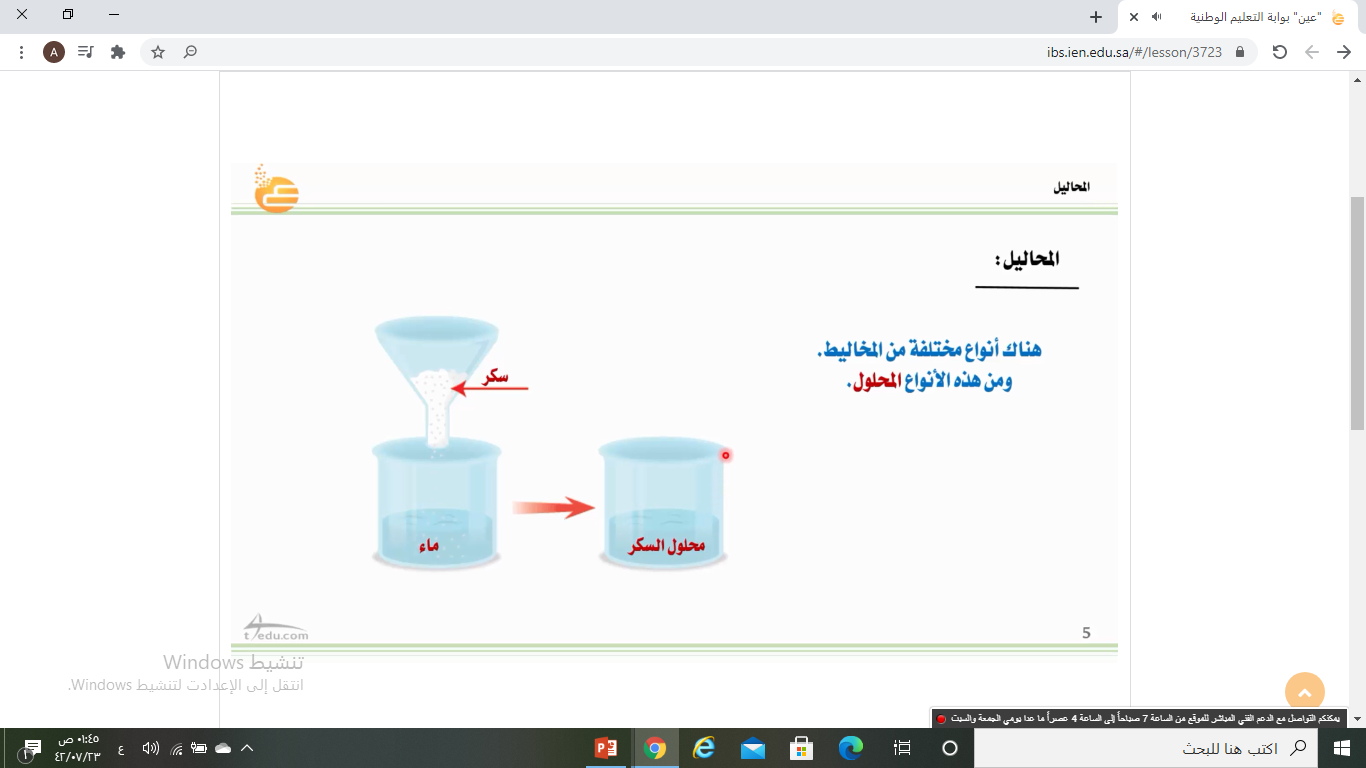 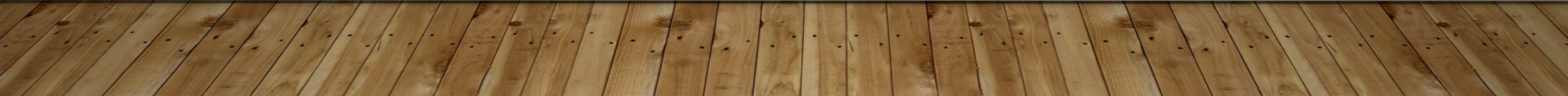 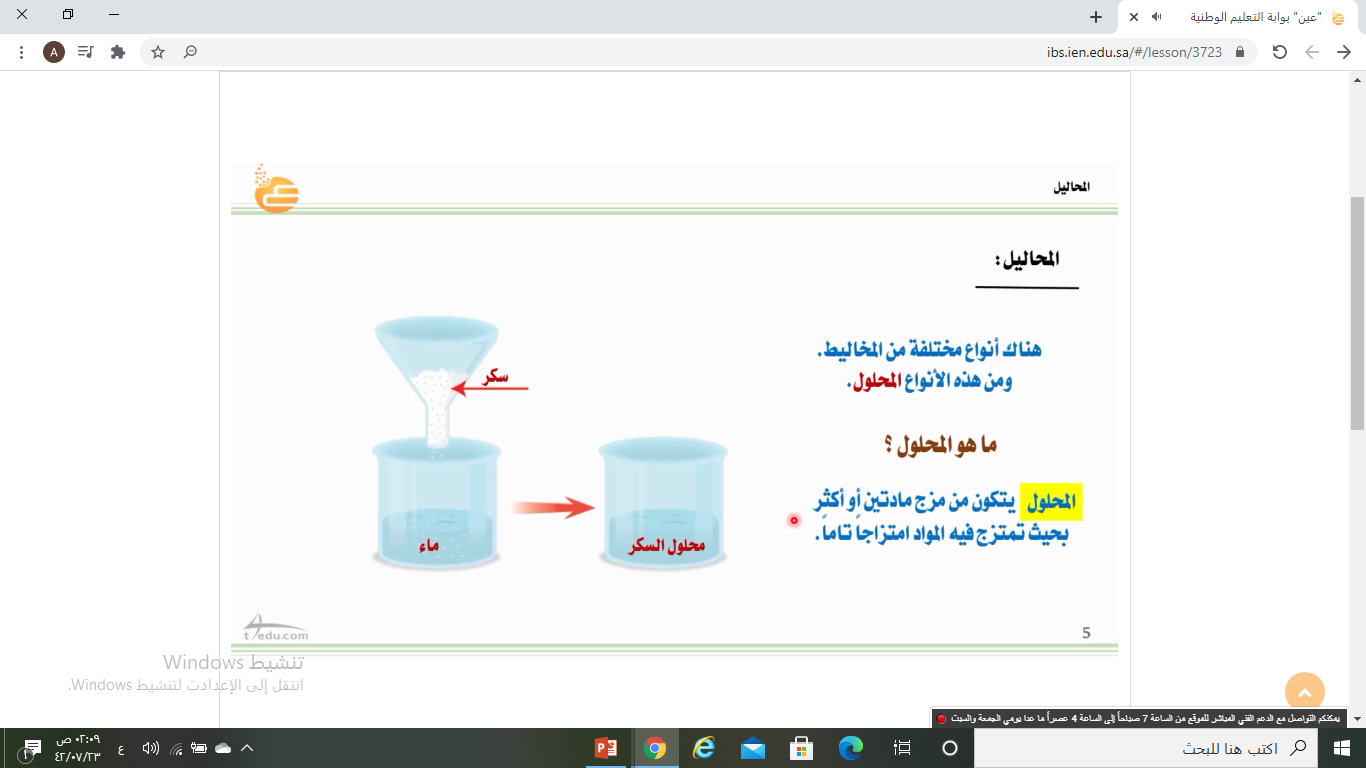 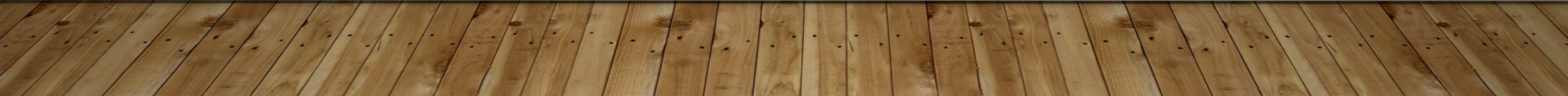 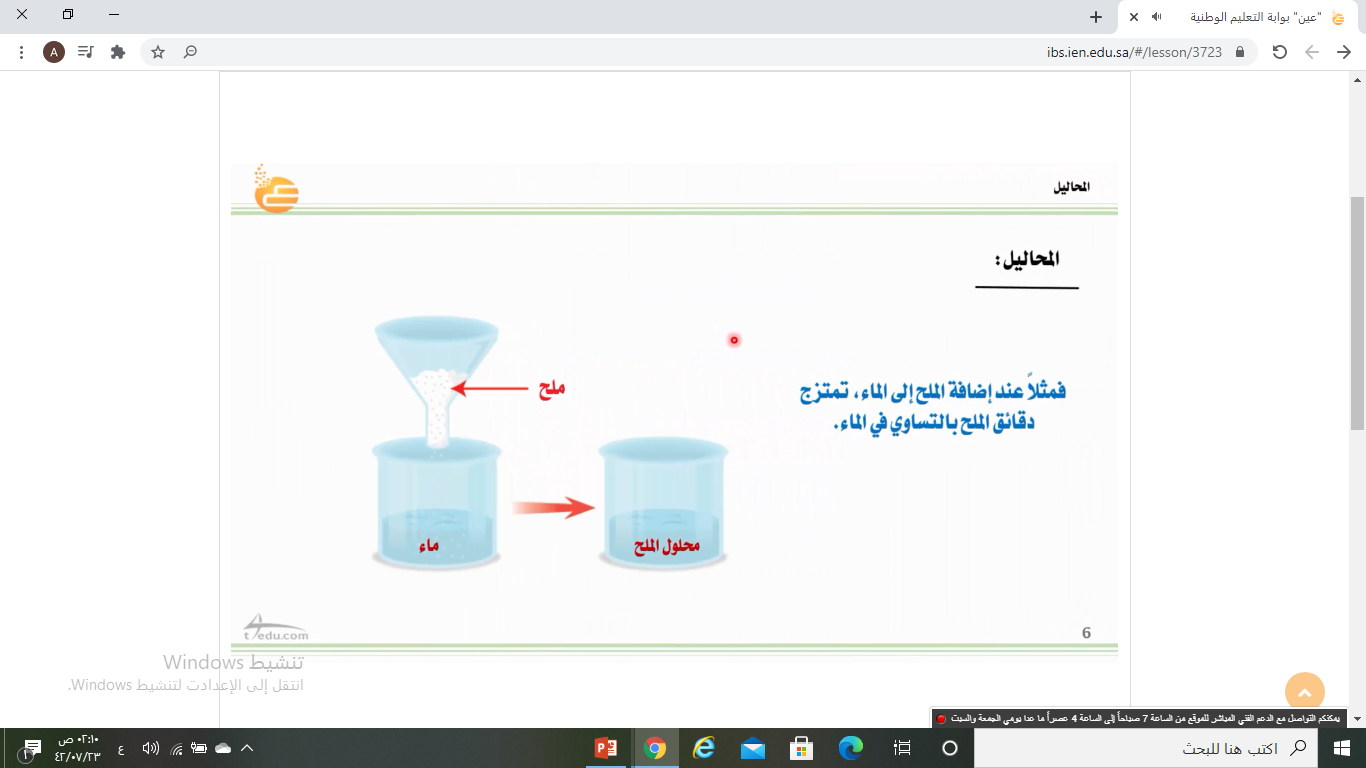 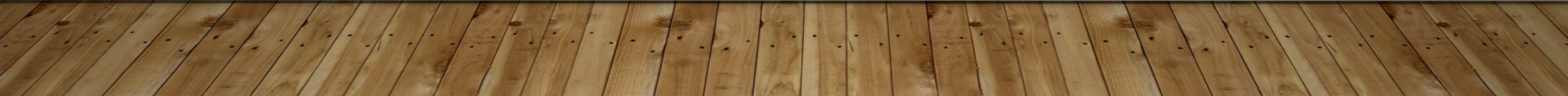 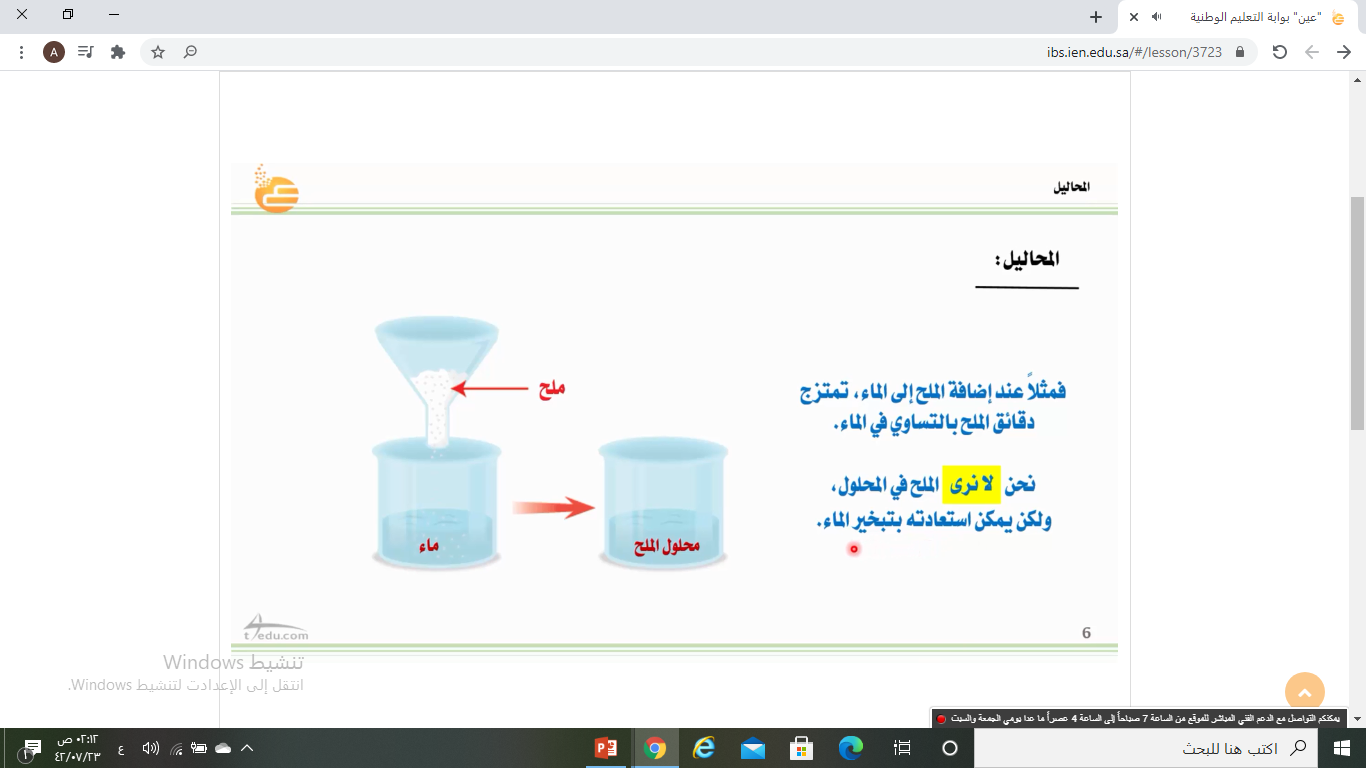 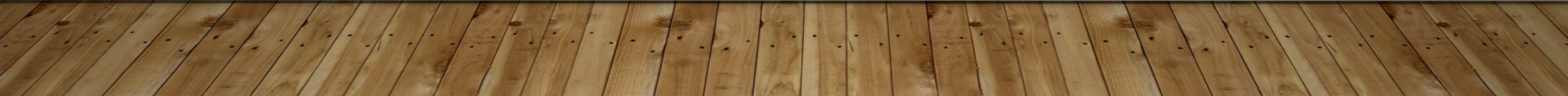 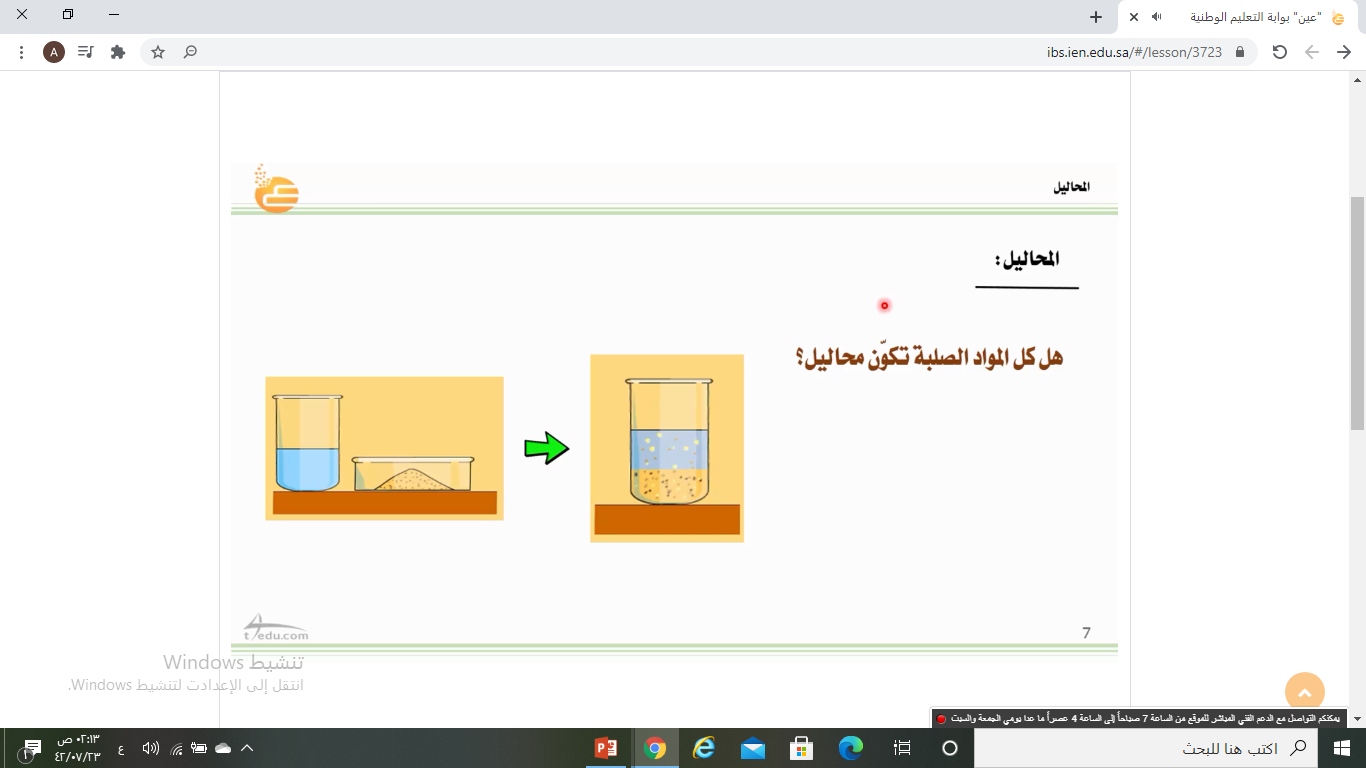 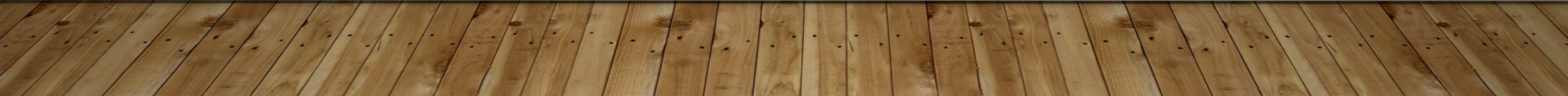 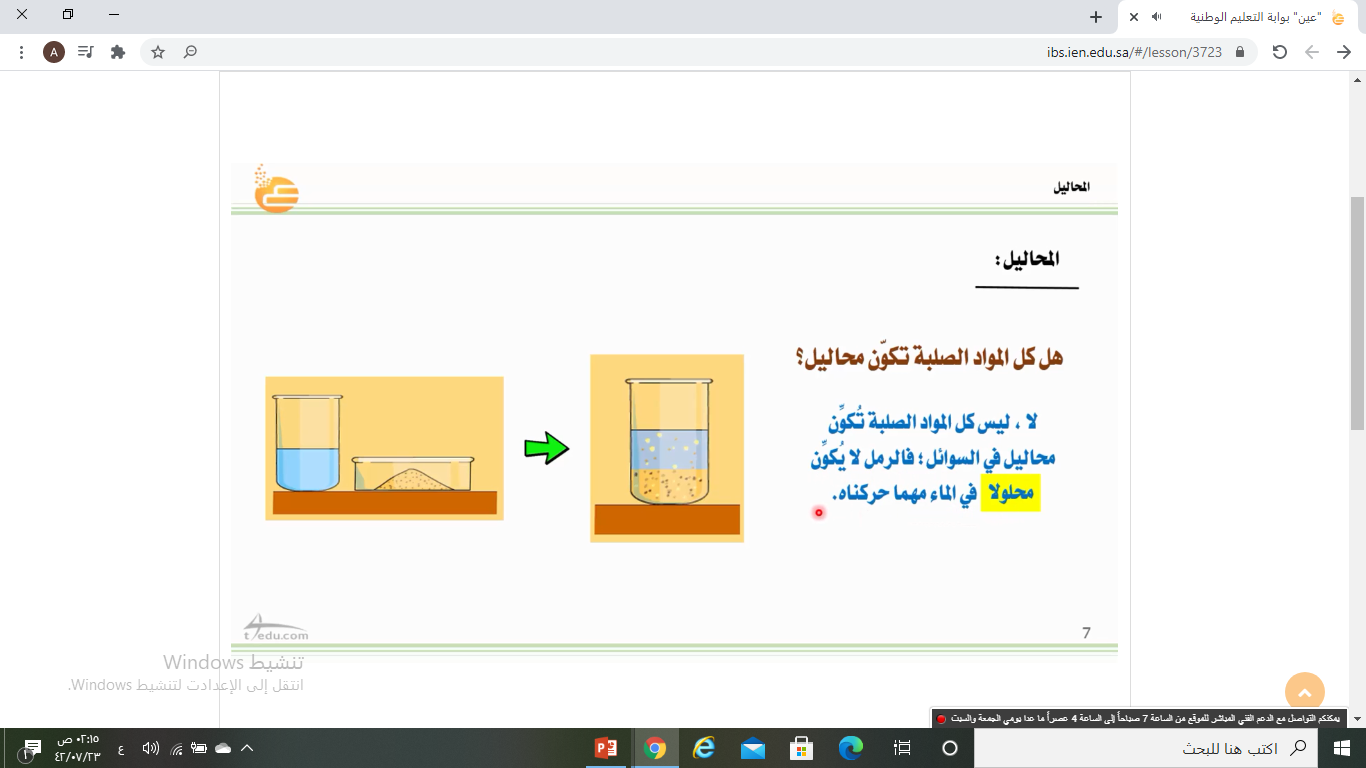 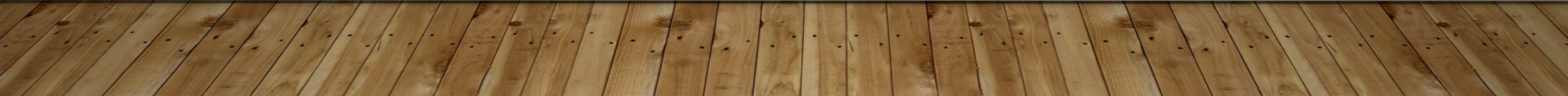 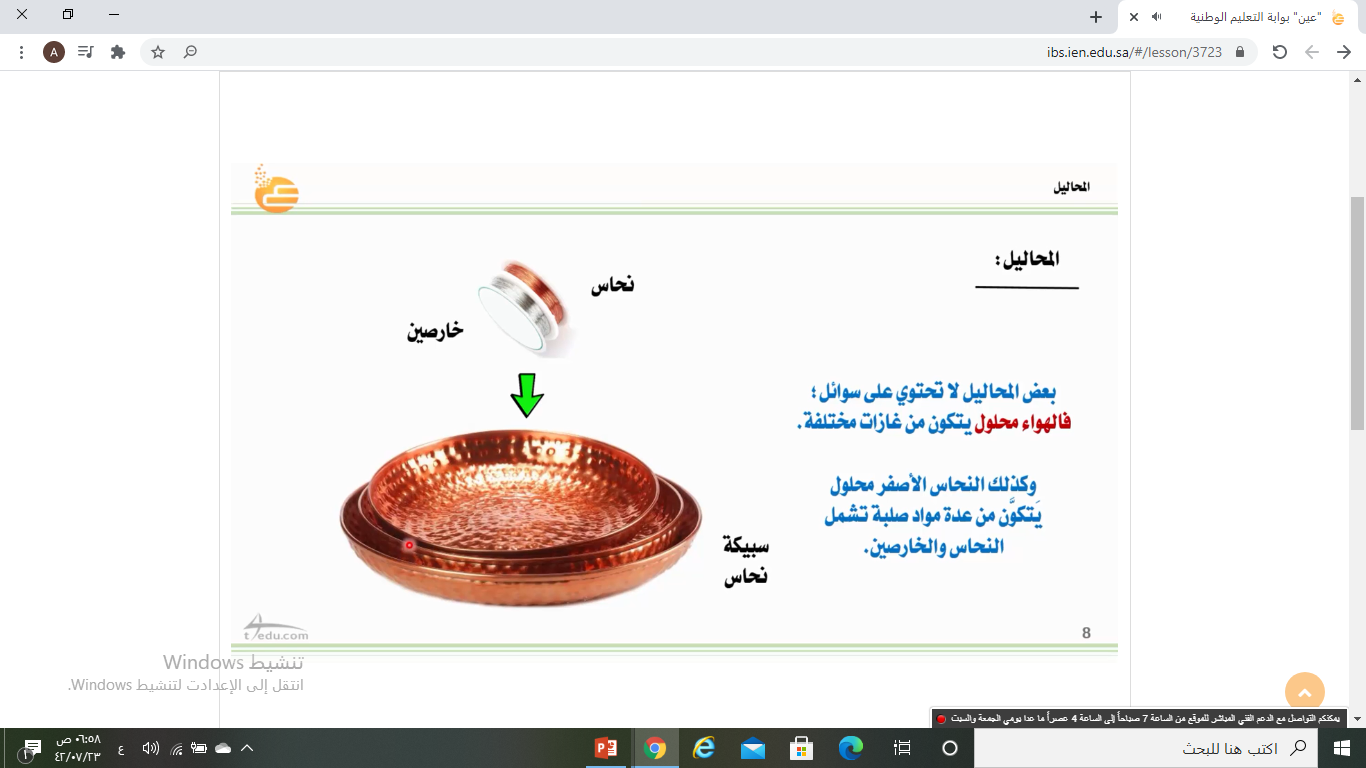 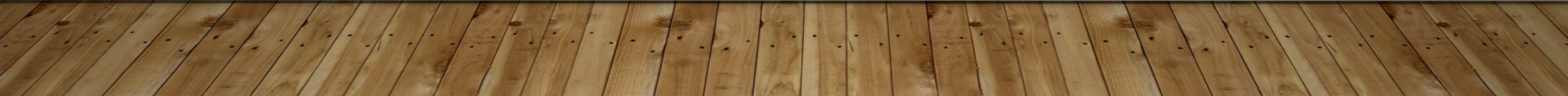 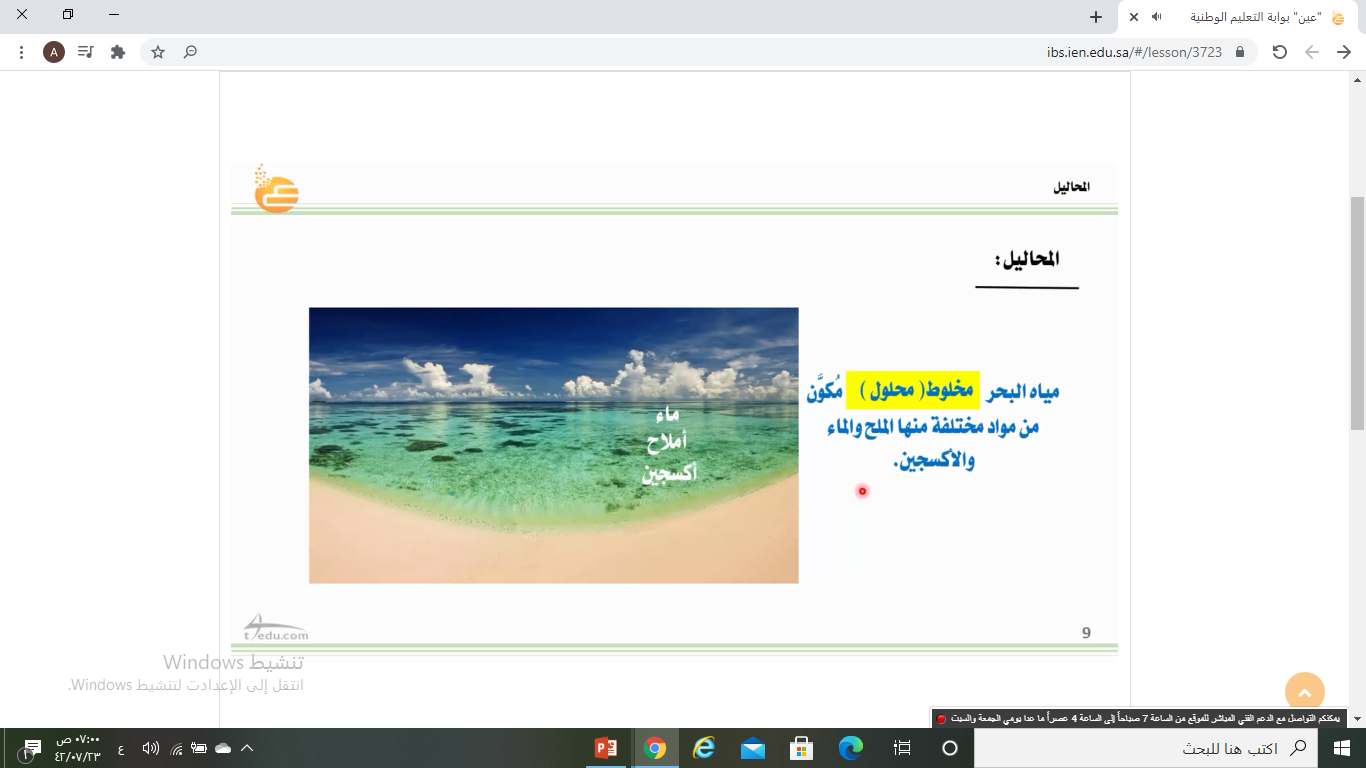 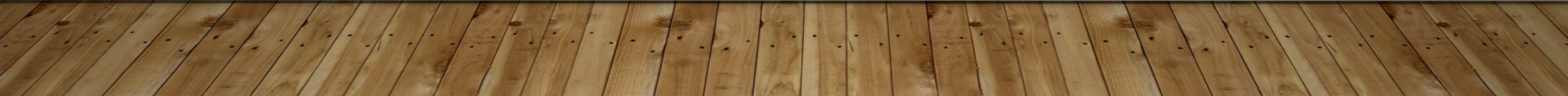 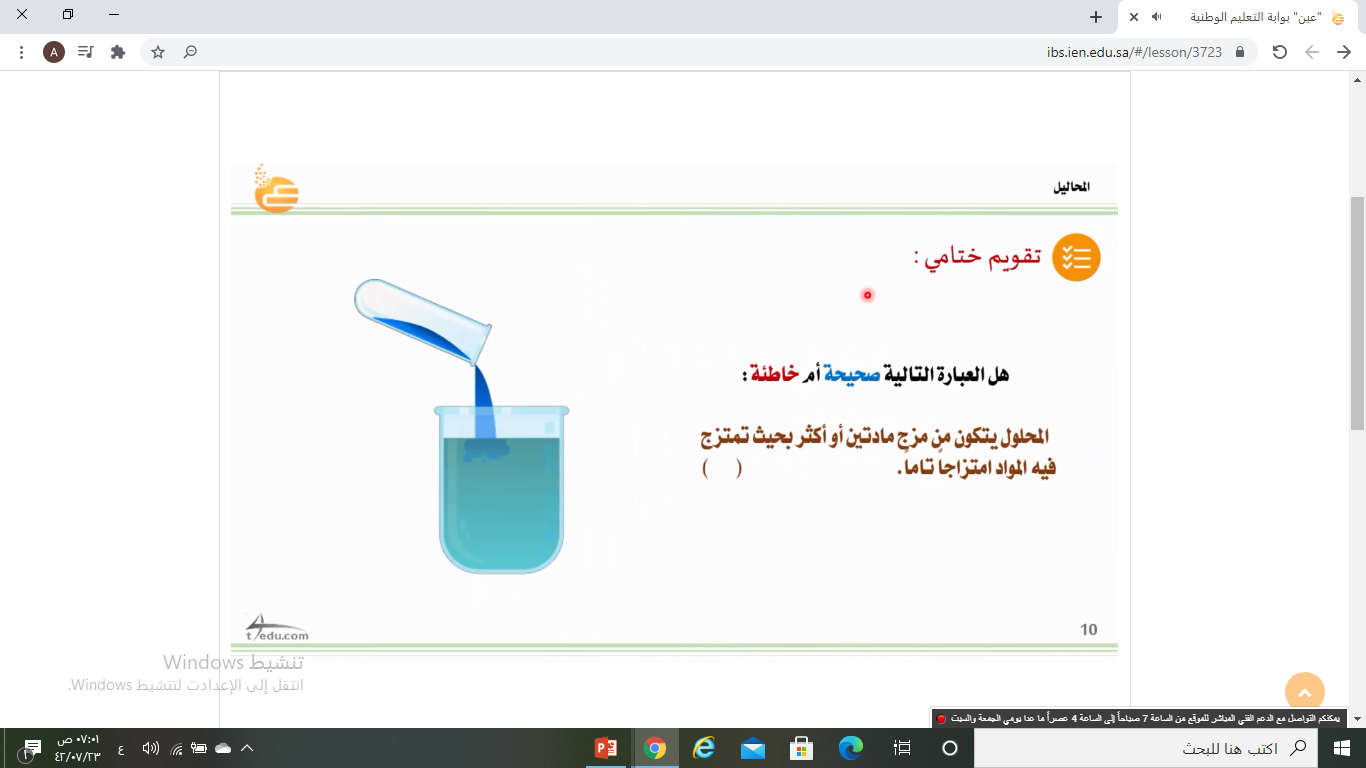 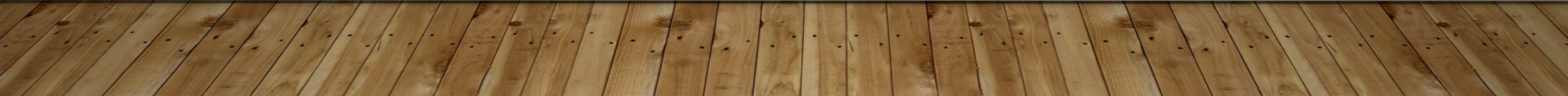 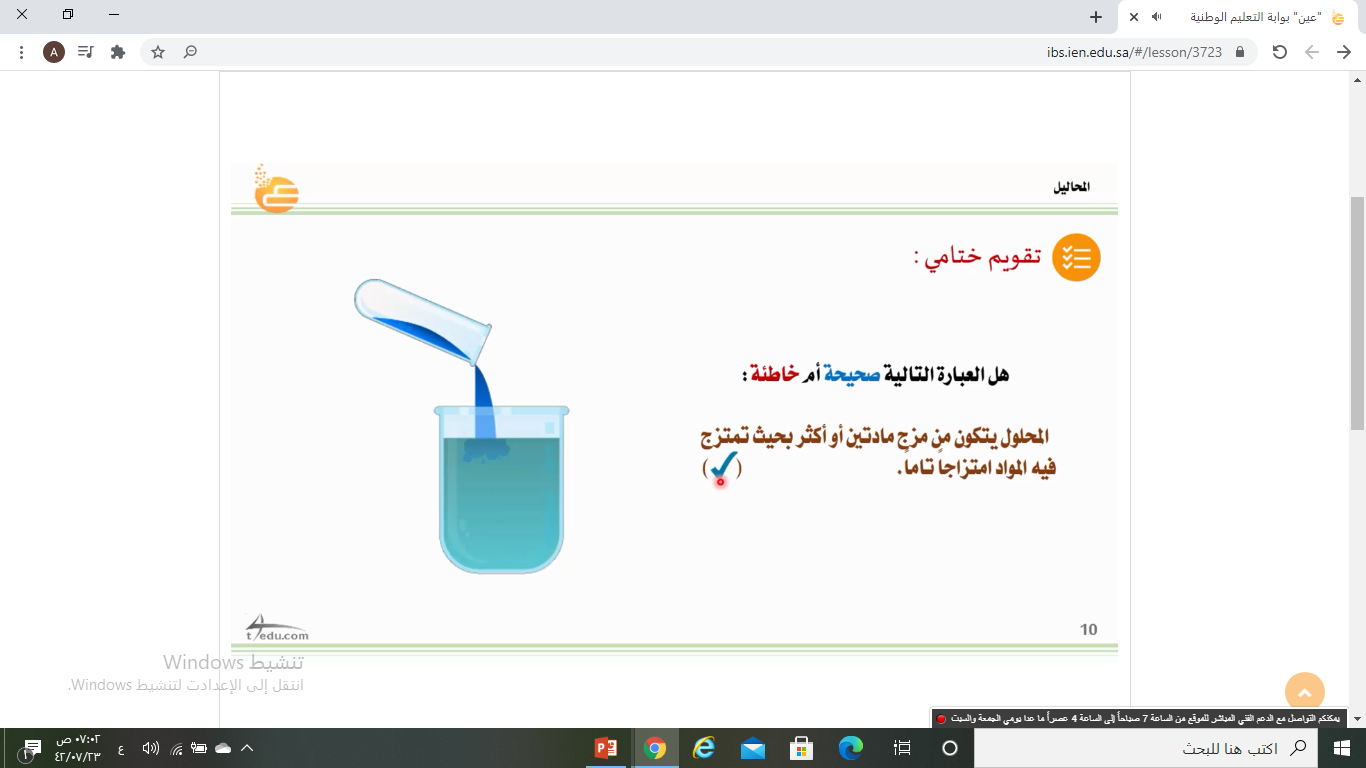 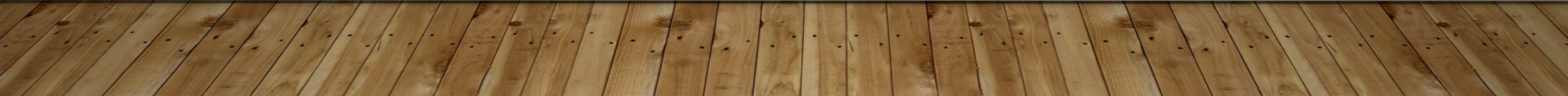 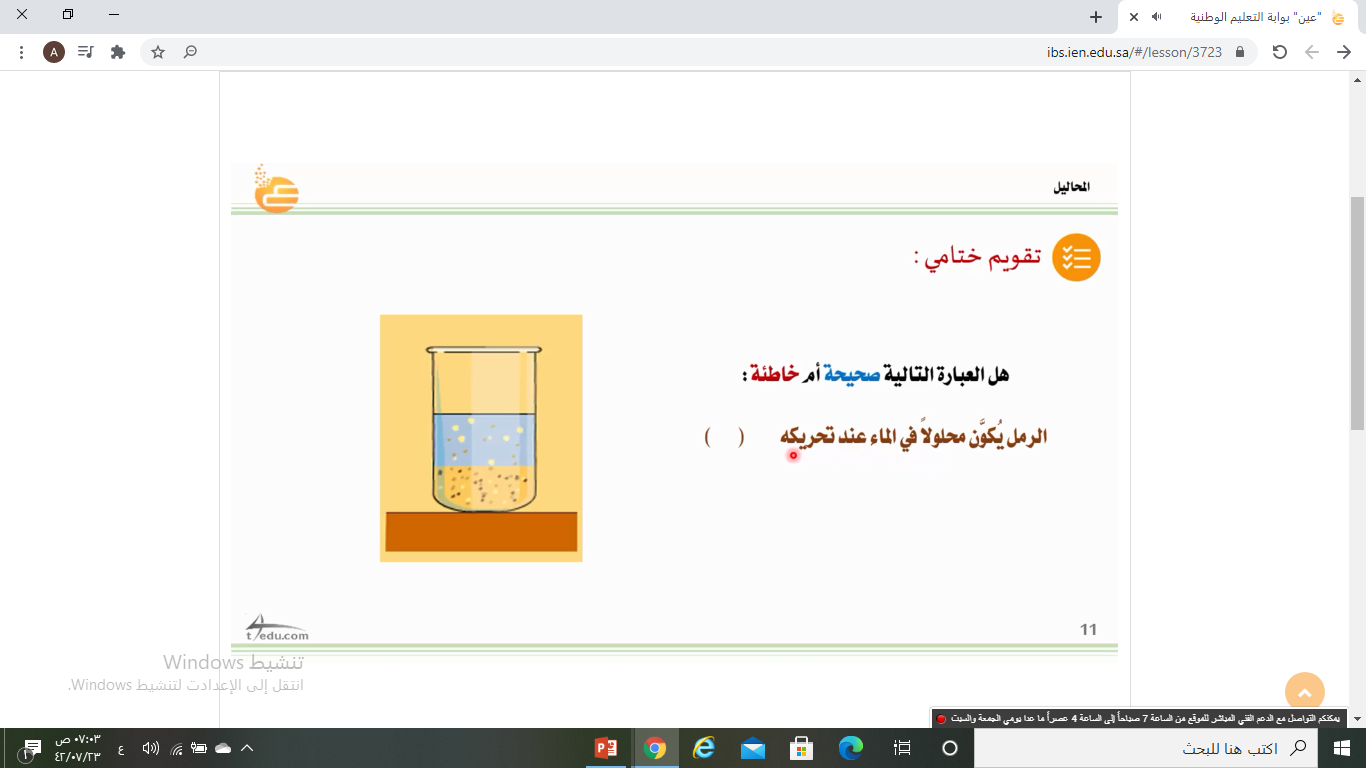 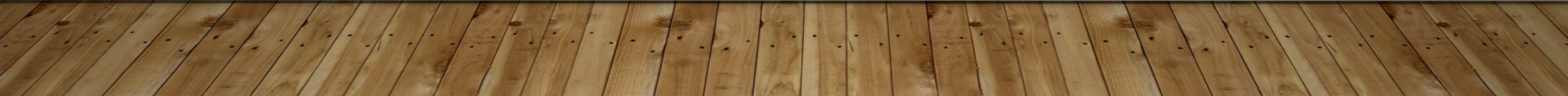 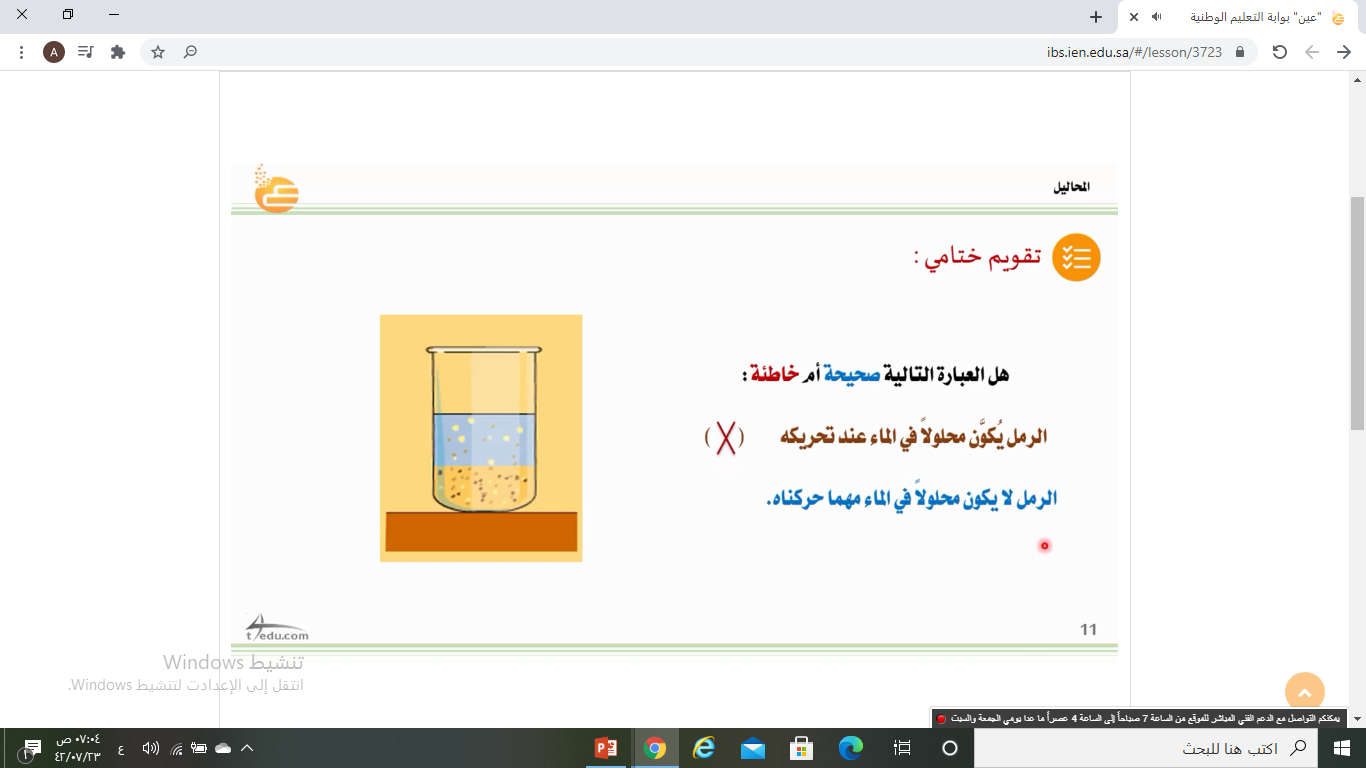 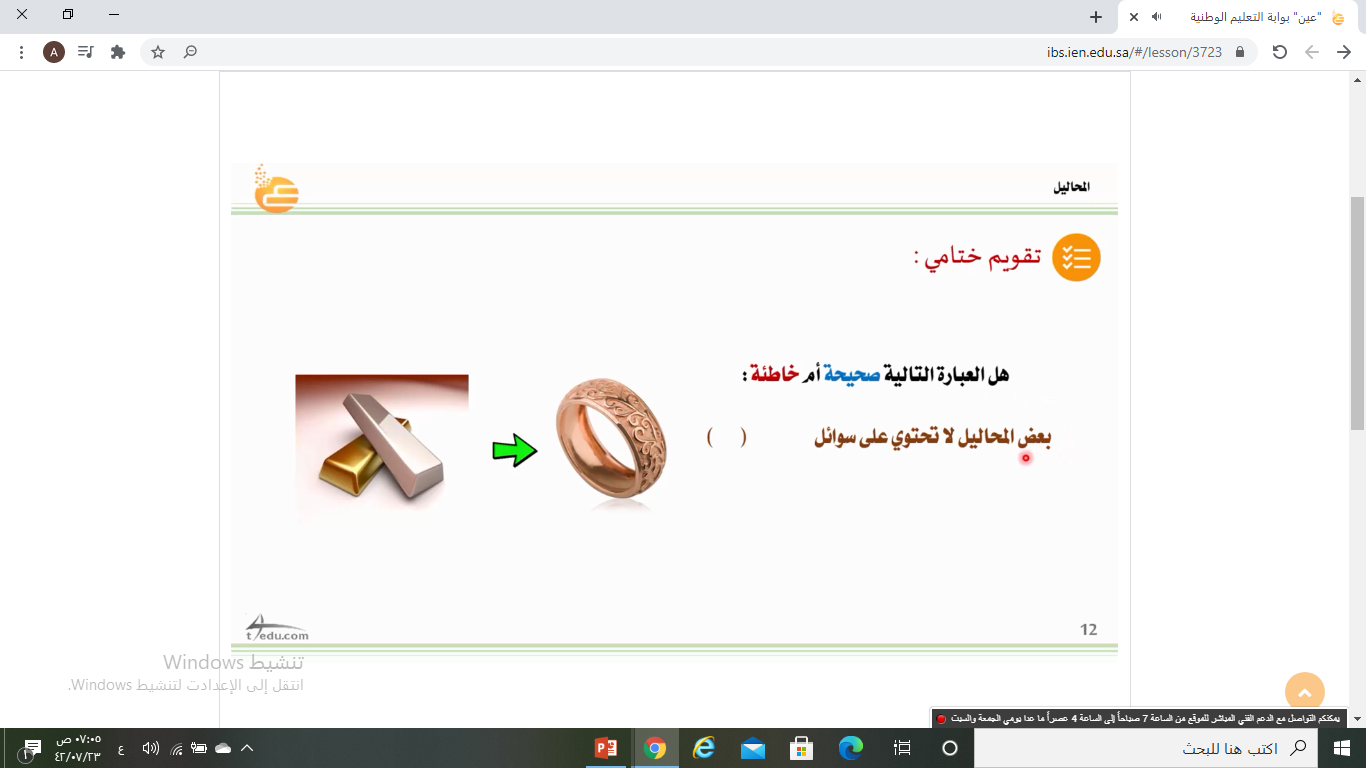 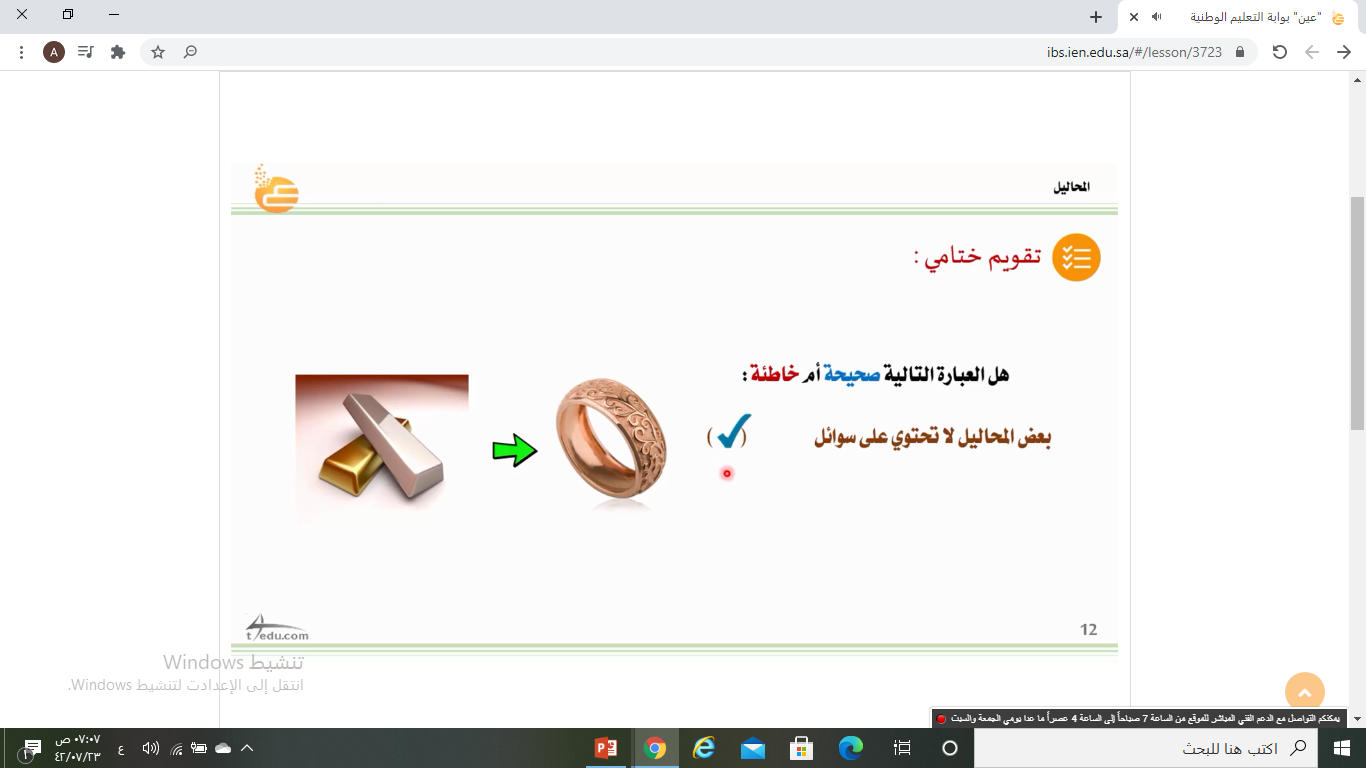 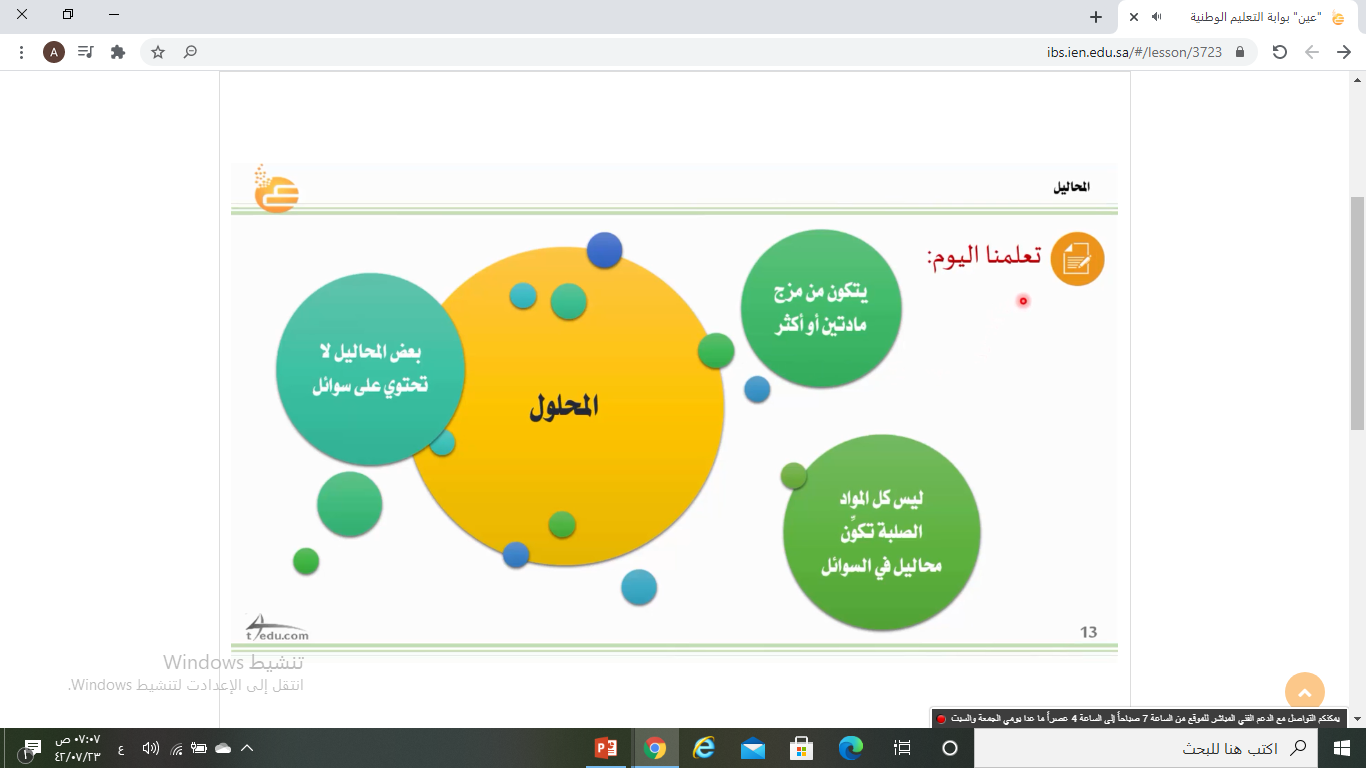 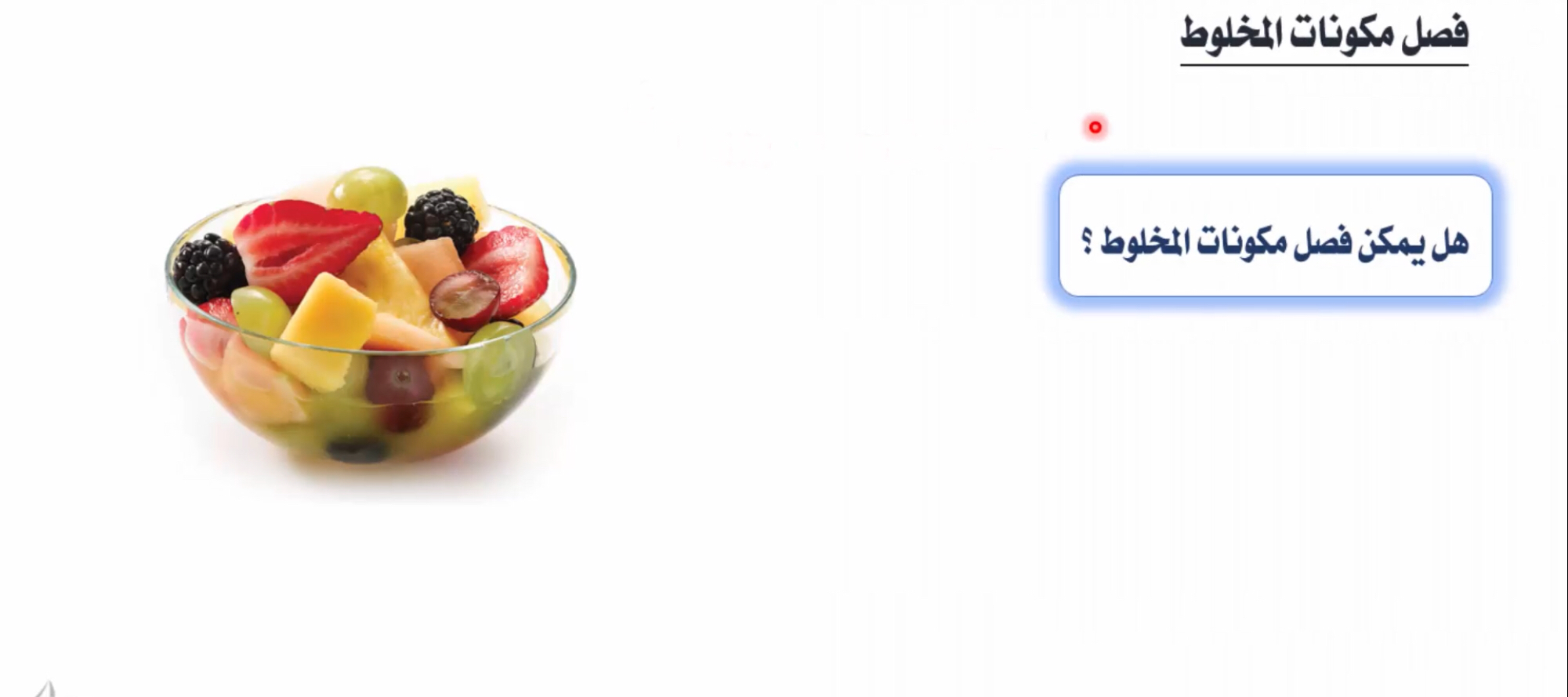 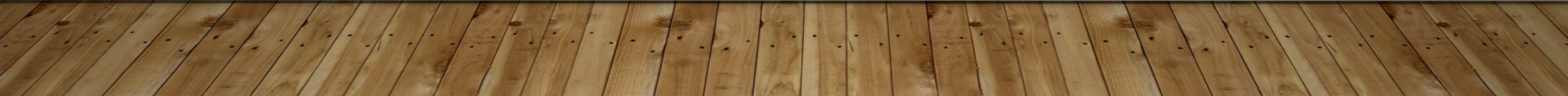 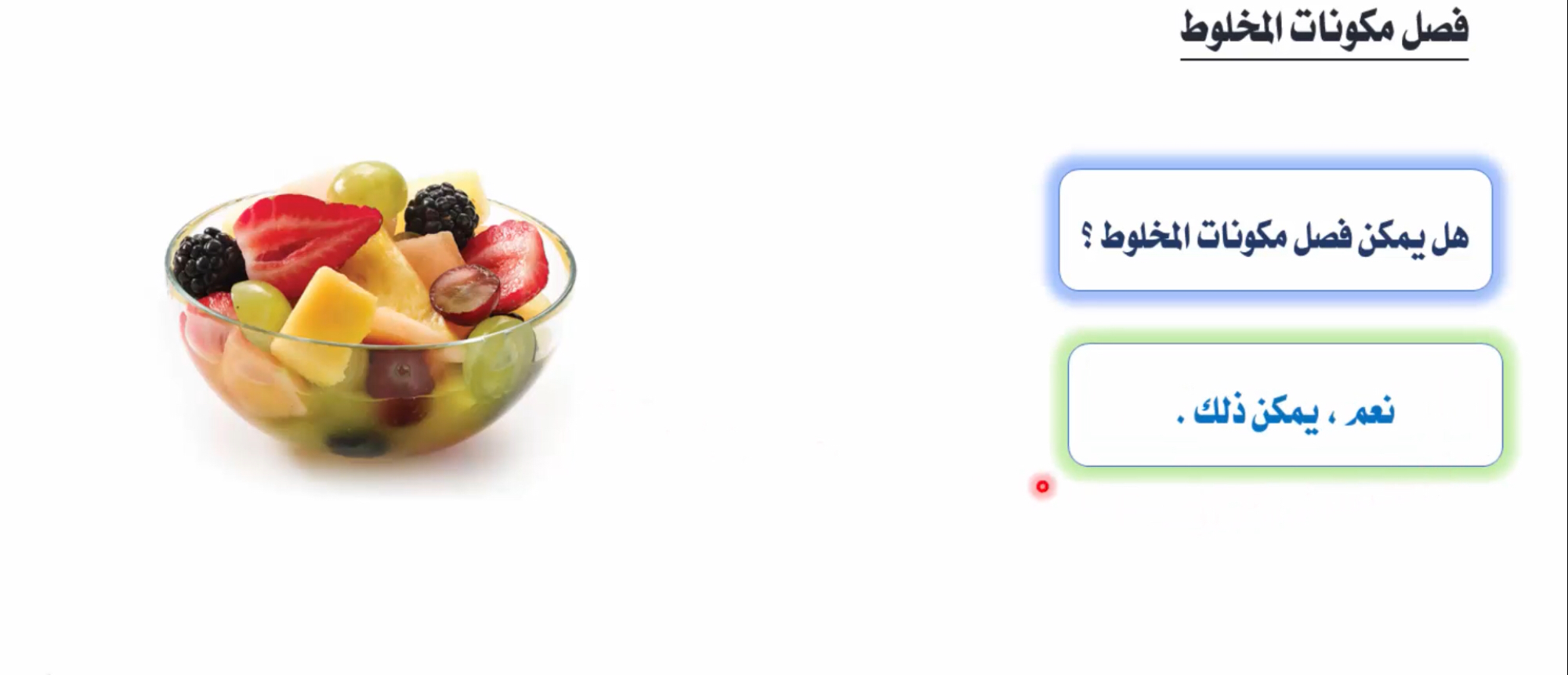 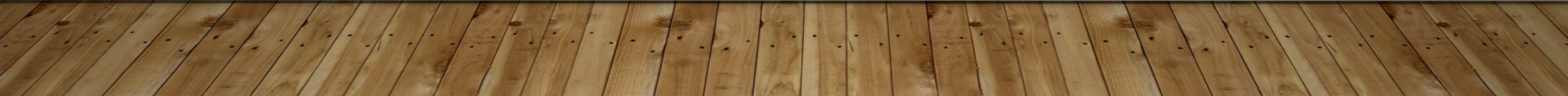 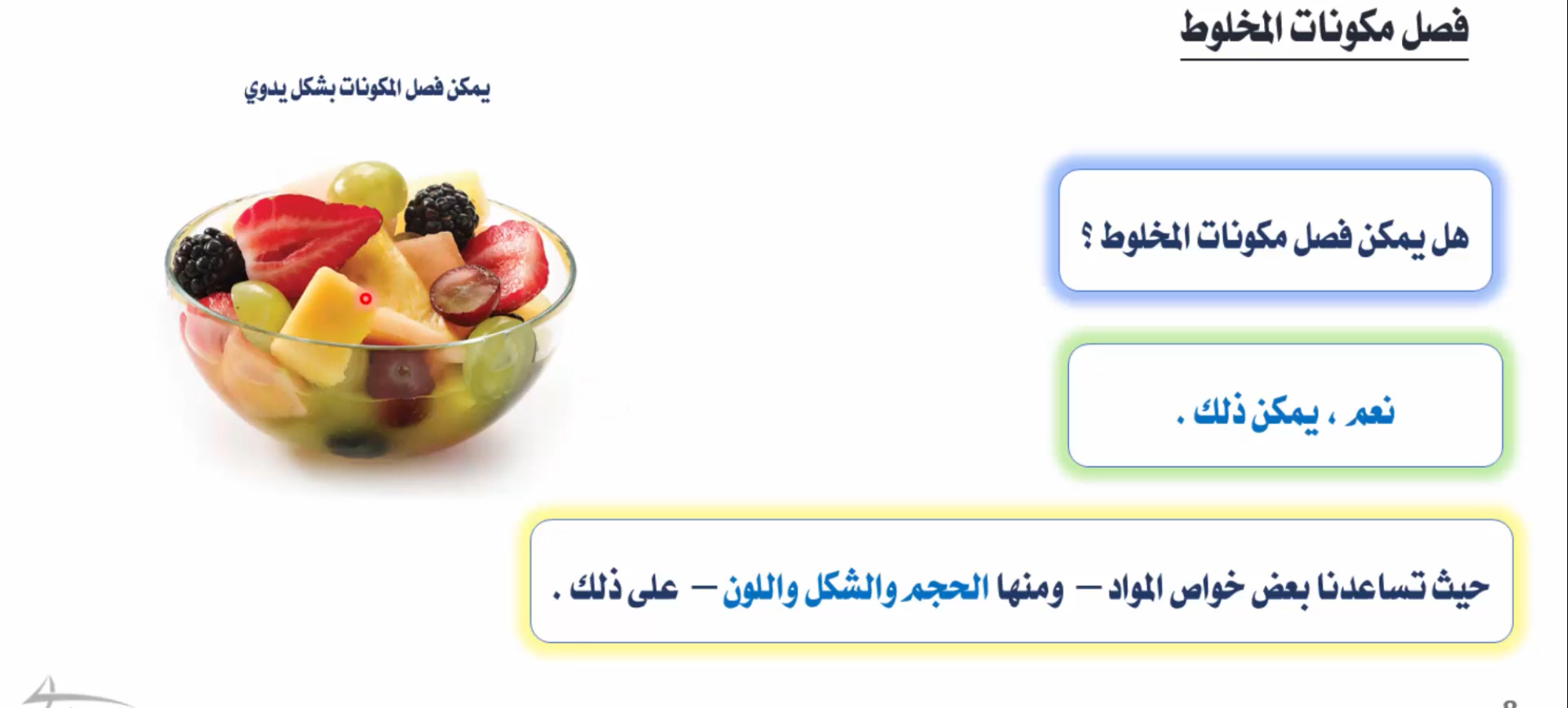 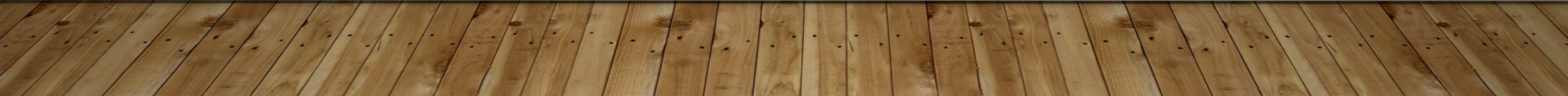 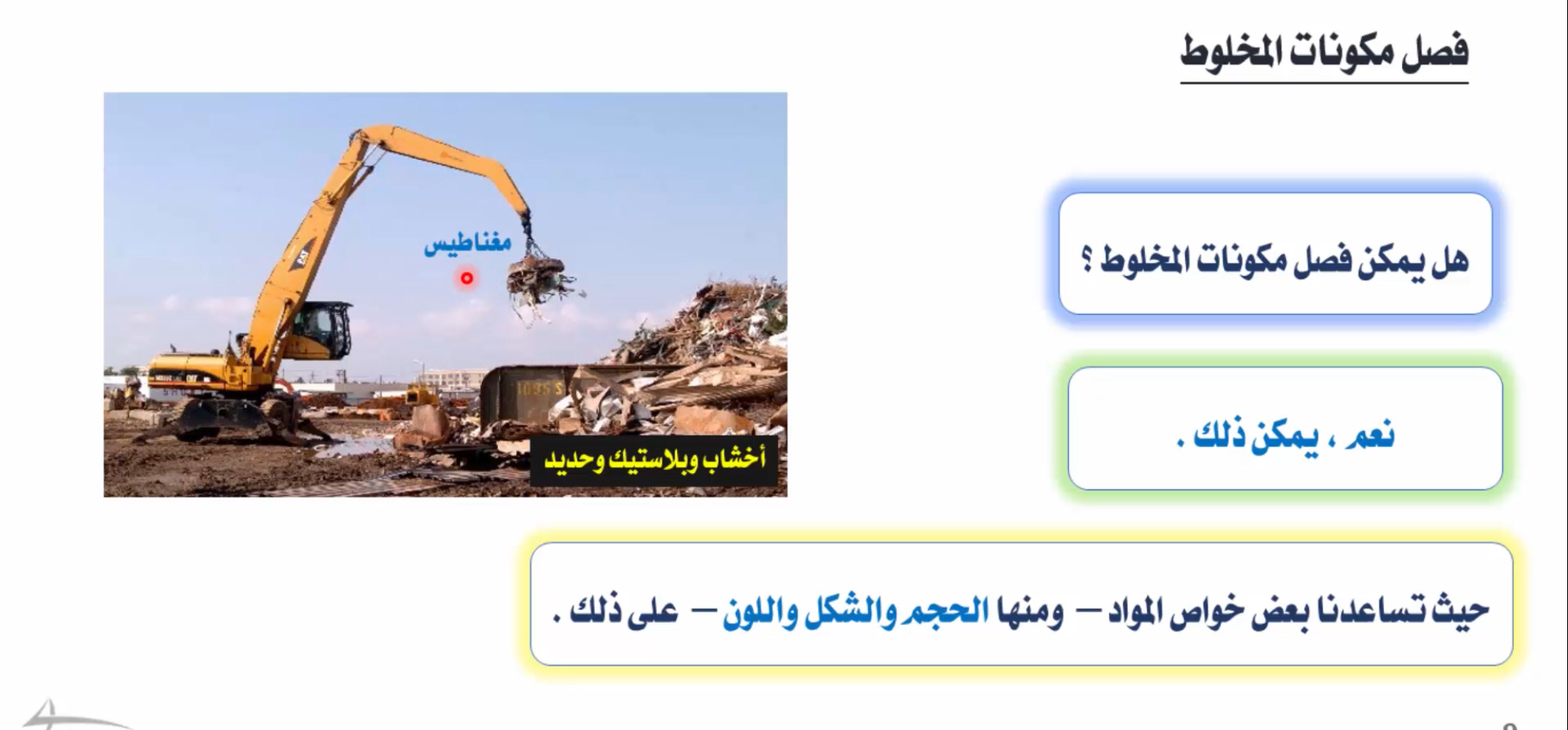 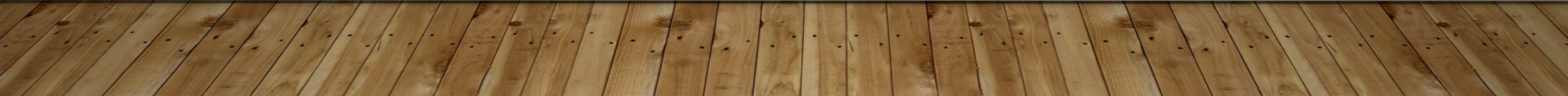 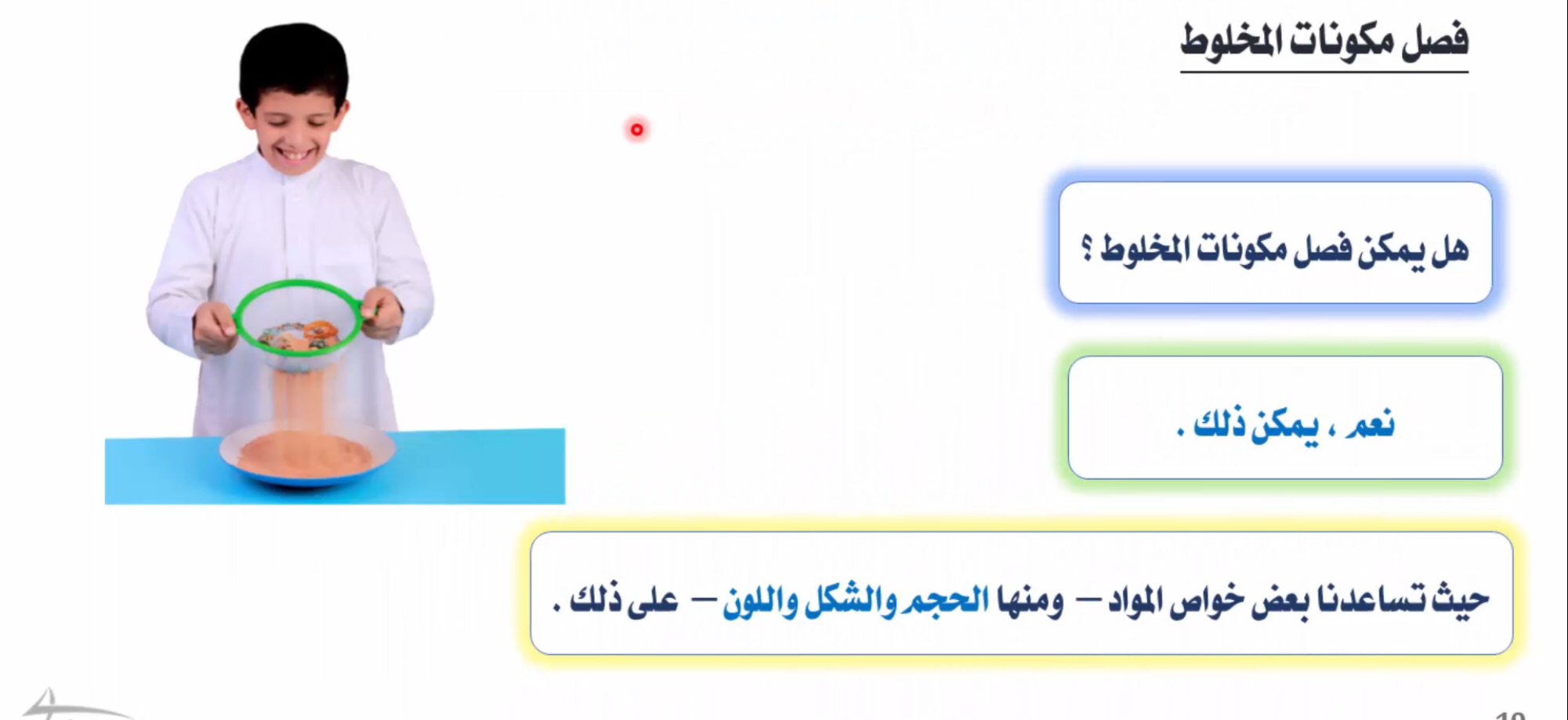 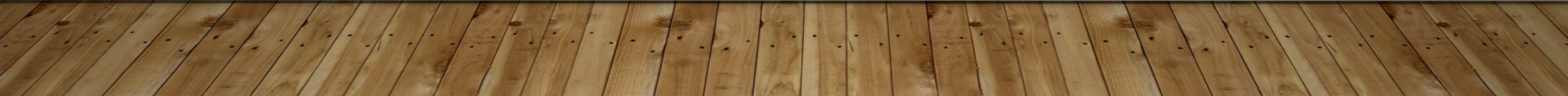 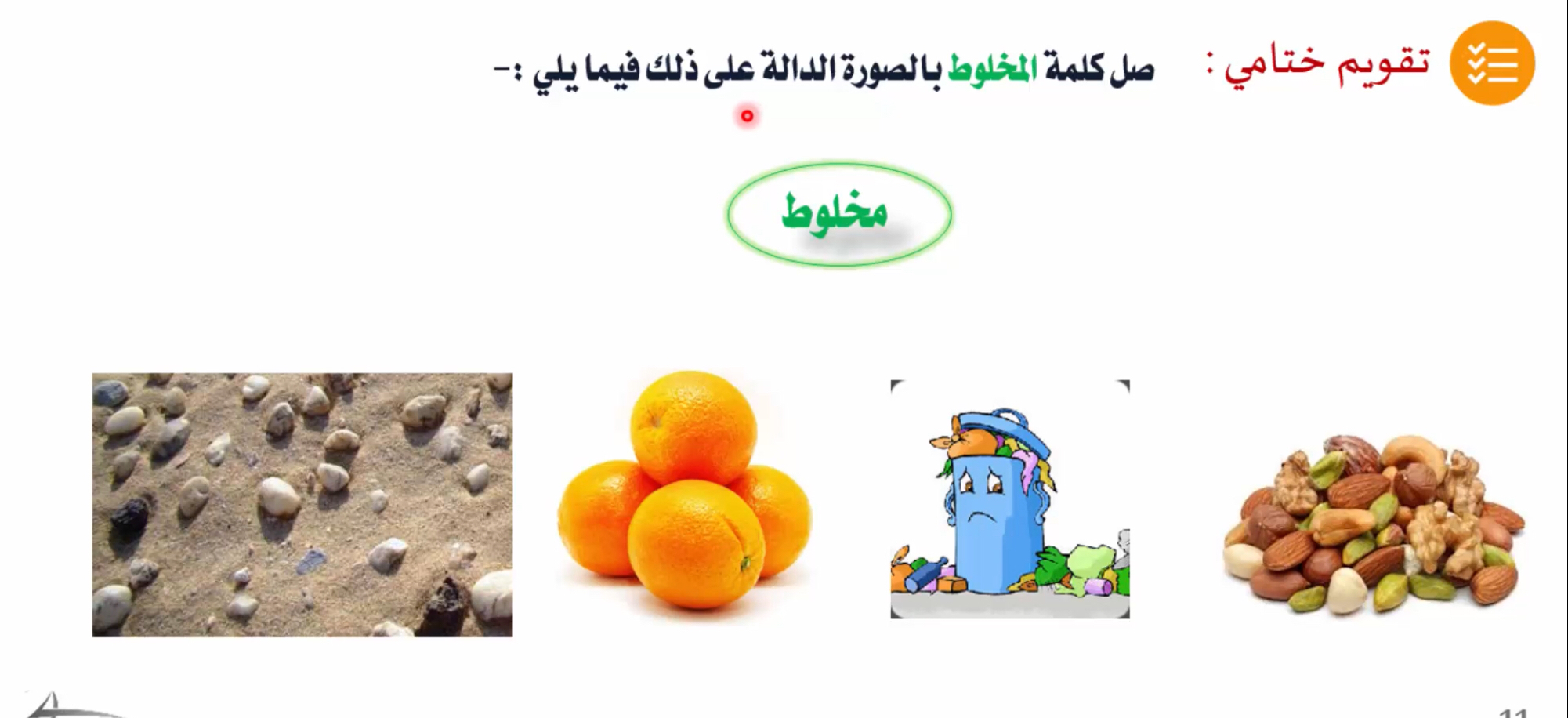 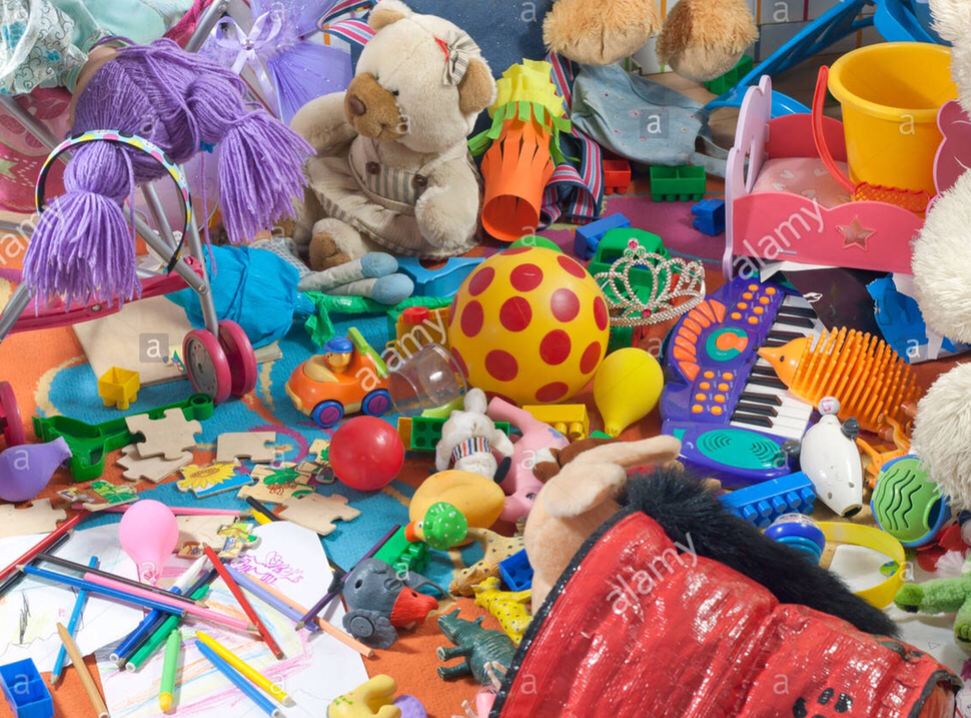 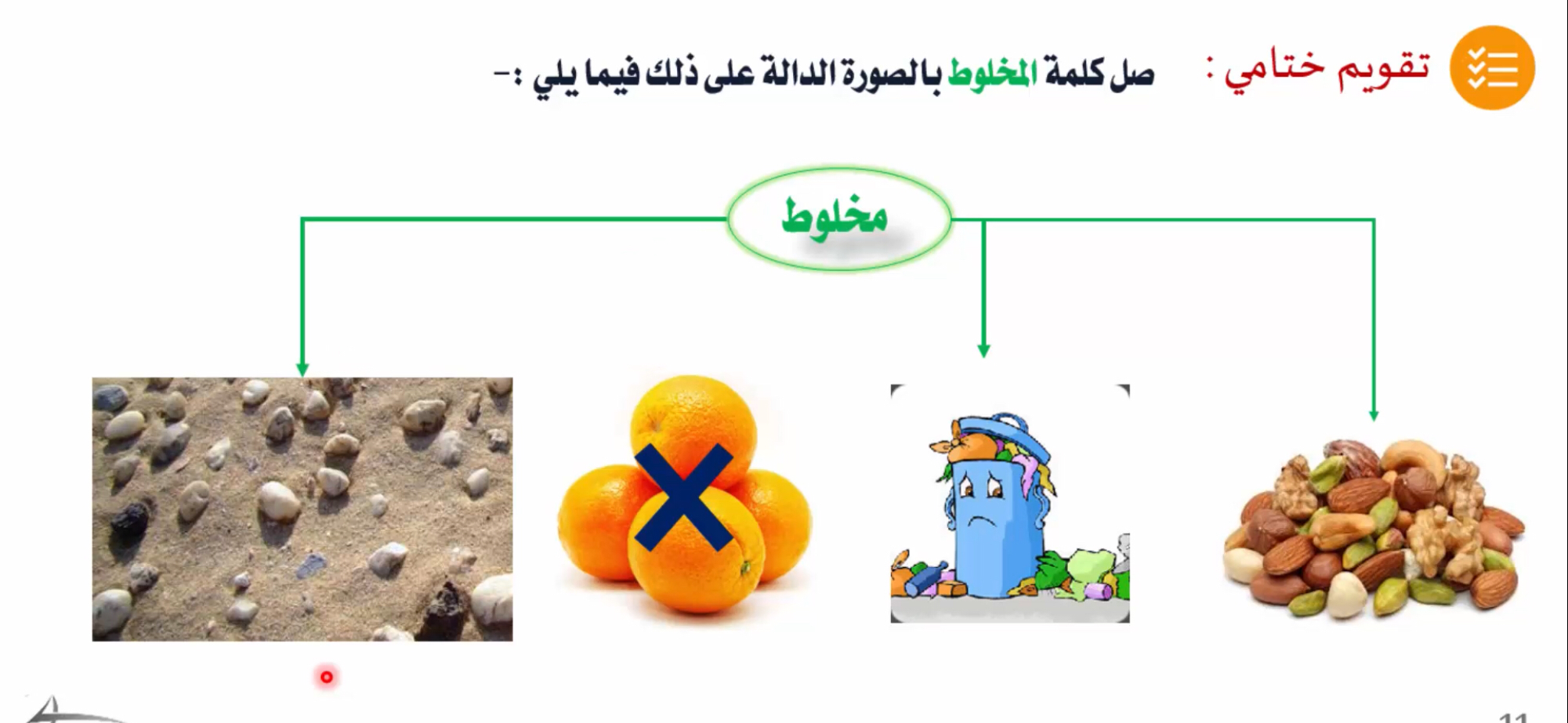 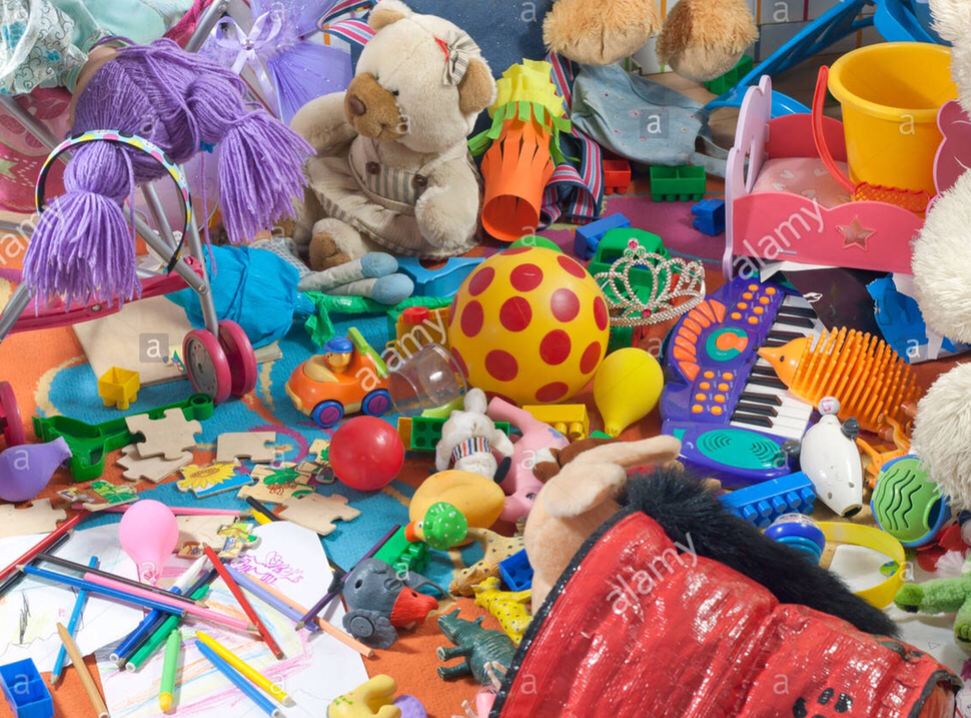 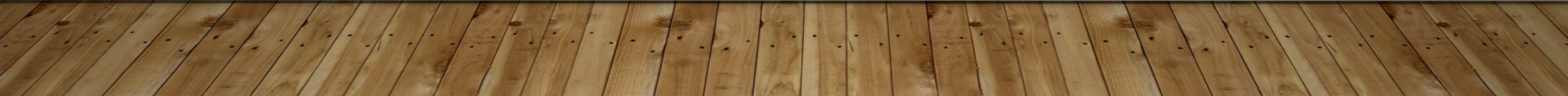 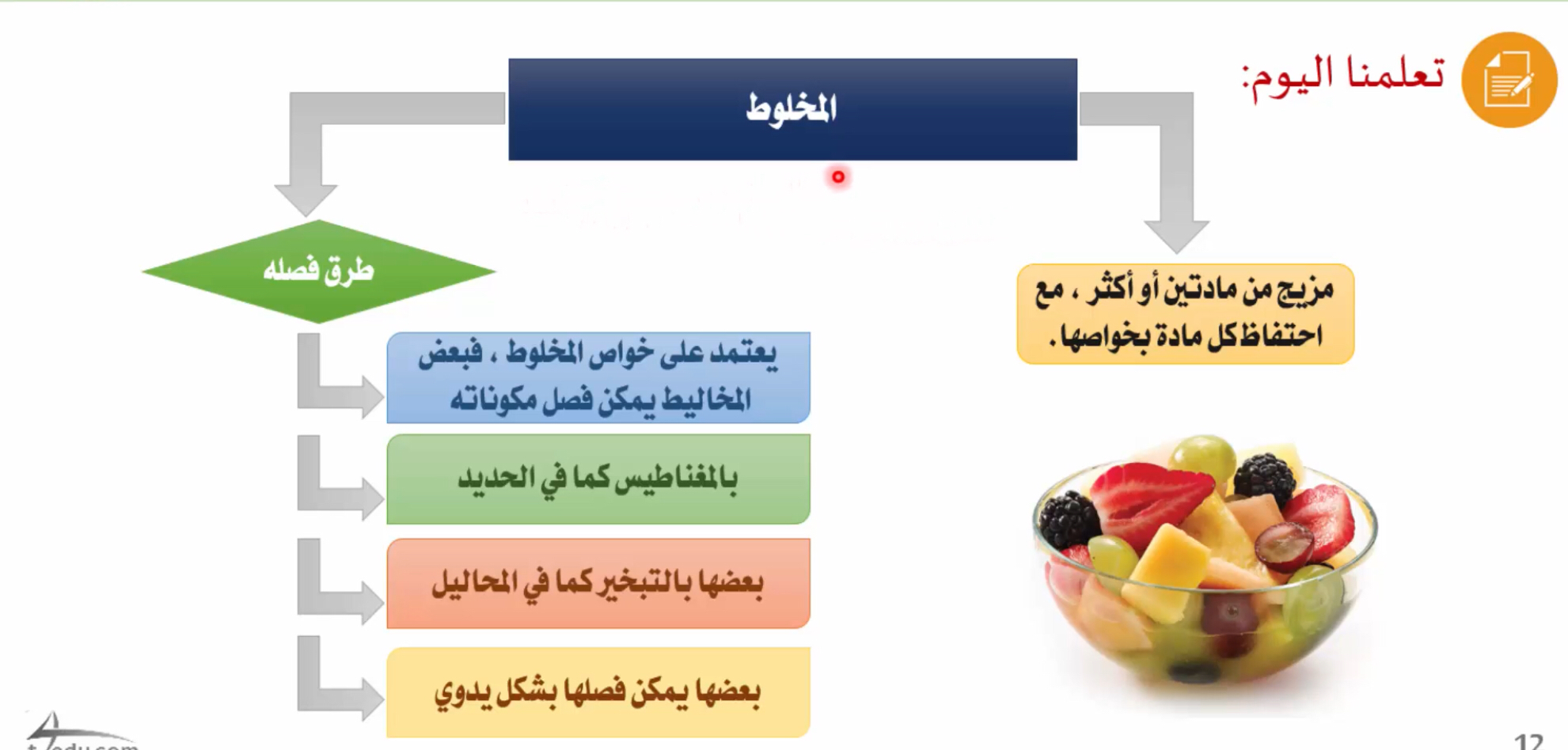 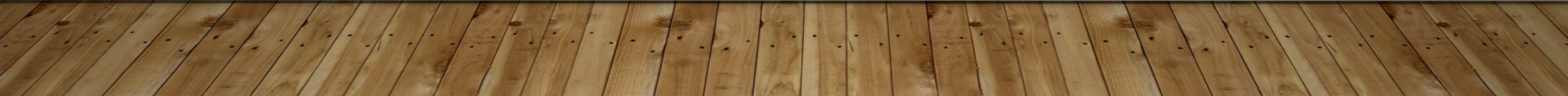